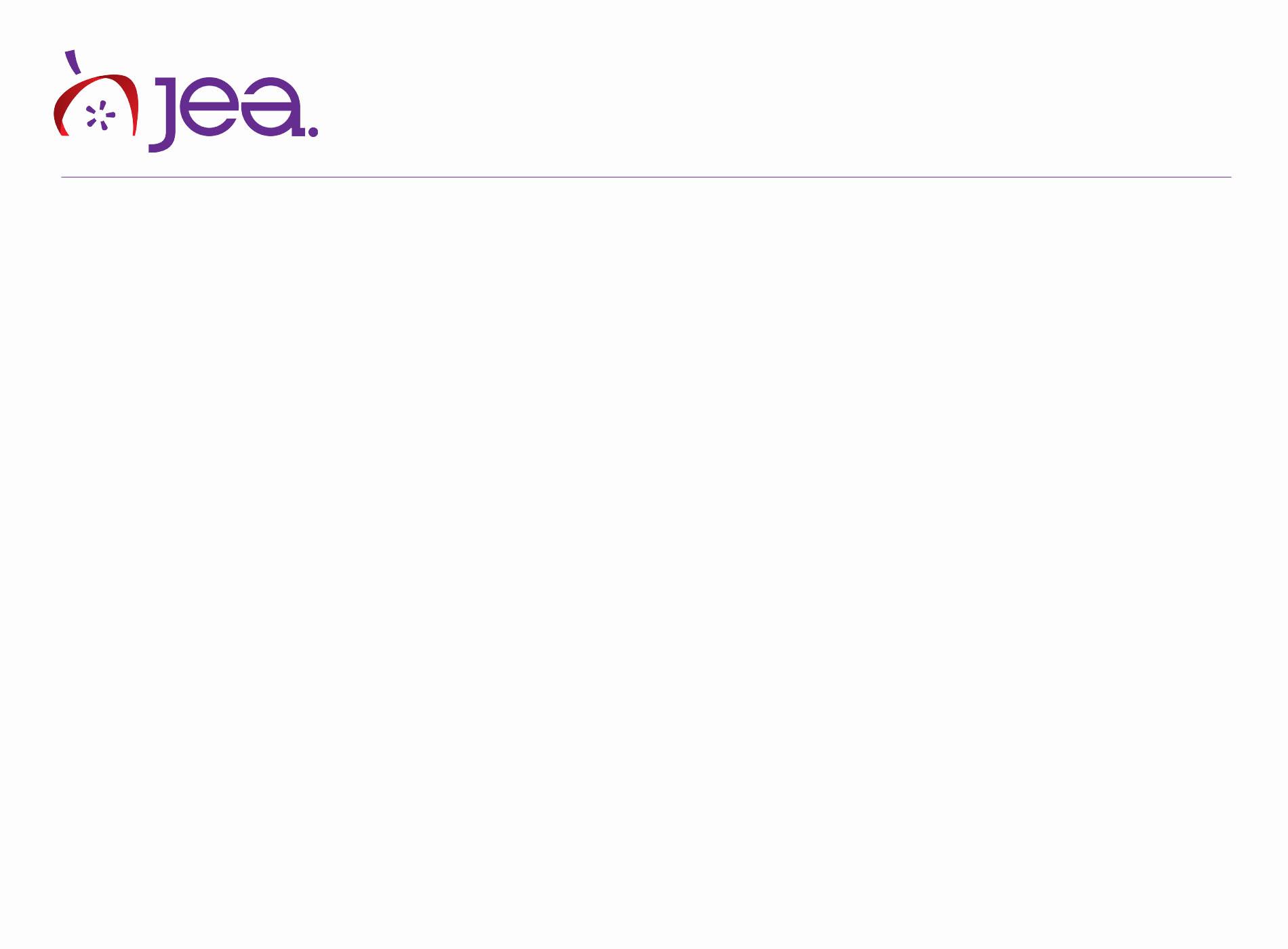 Reporter’s Guide 
to Digital Note Taking Tools
News Gathering
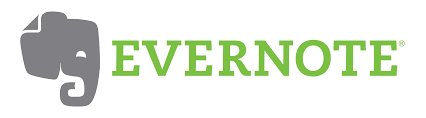 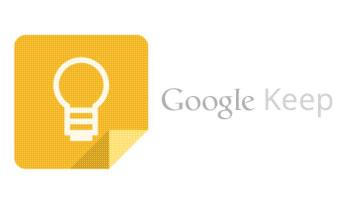 Using smart devices as digital note pad 
with Evernote or Google Keep apps.
Why?
busy
on-the-go
too much to remember
need reference
Benefits
organization 
archives
keywords & tags
mobile, web, cloud sync
research goes with you
digital note taking to the extreme
smart notebooks
Evernote Set up
create account online
download for desktop & mobile
turn on sync
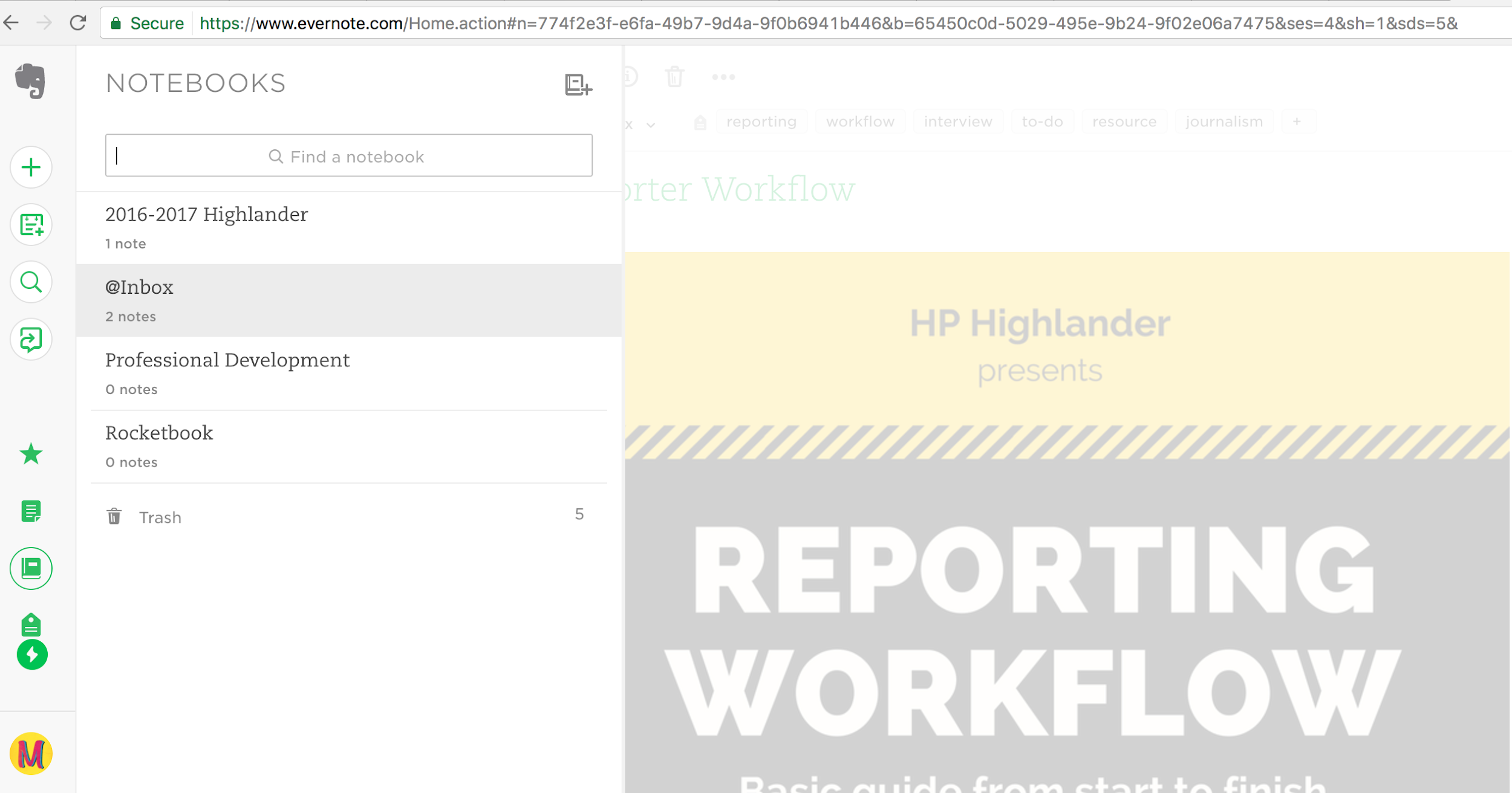 web version
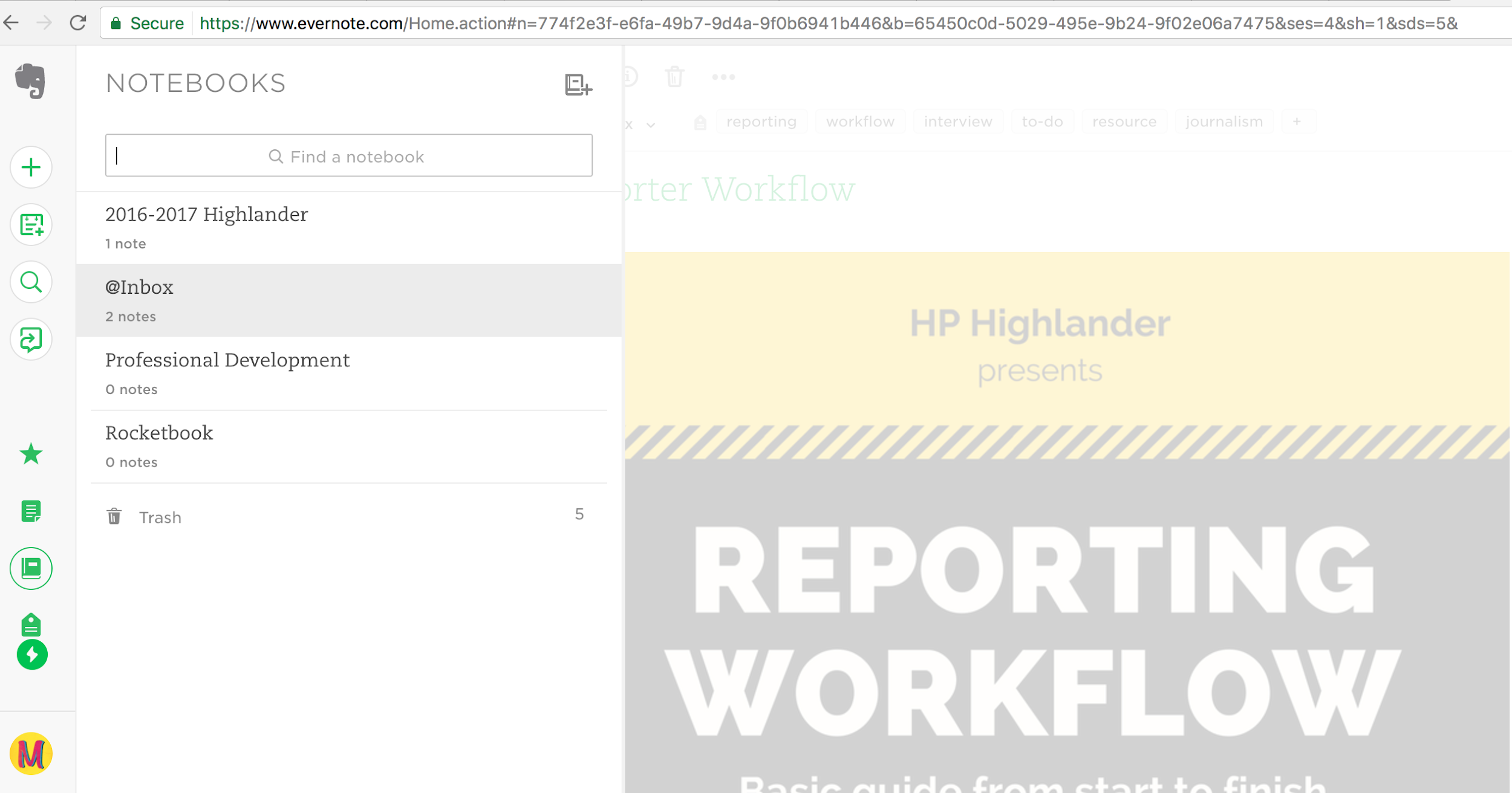 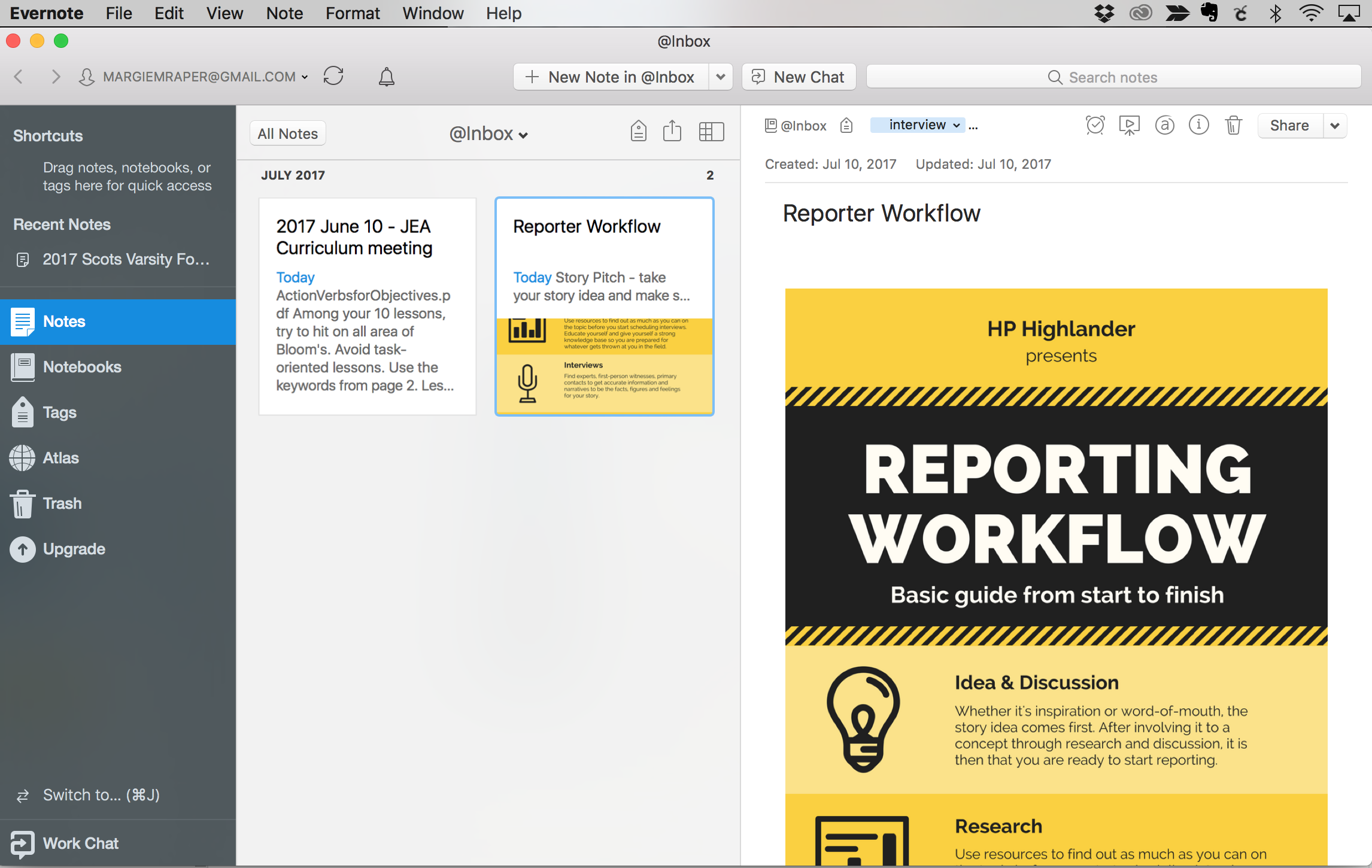 web version
desktop version
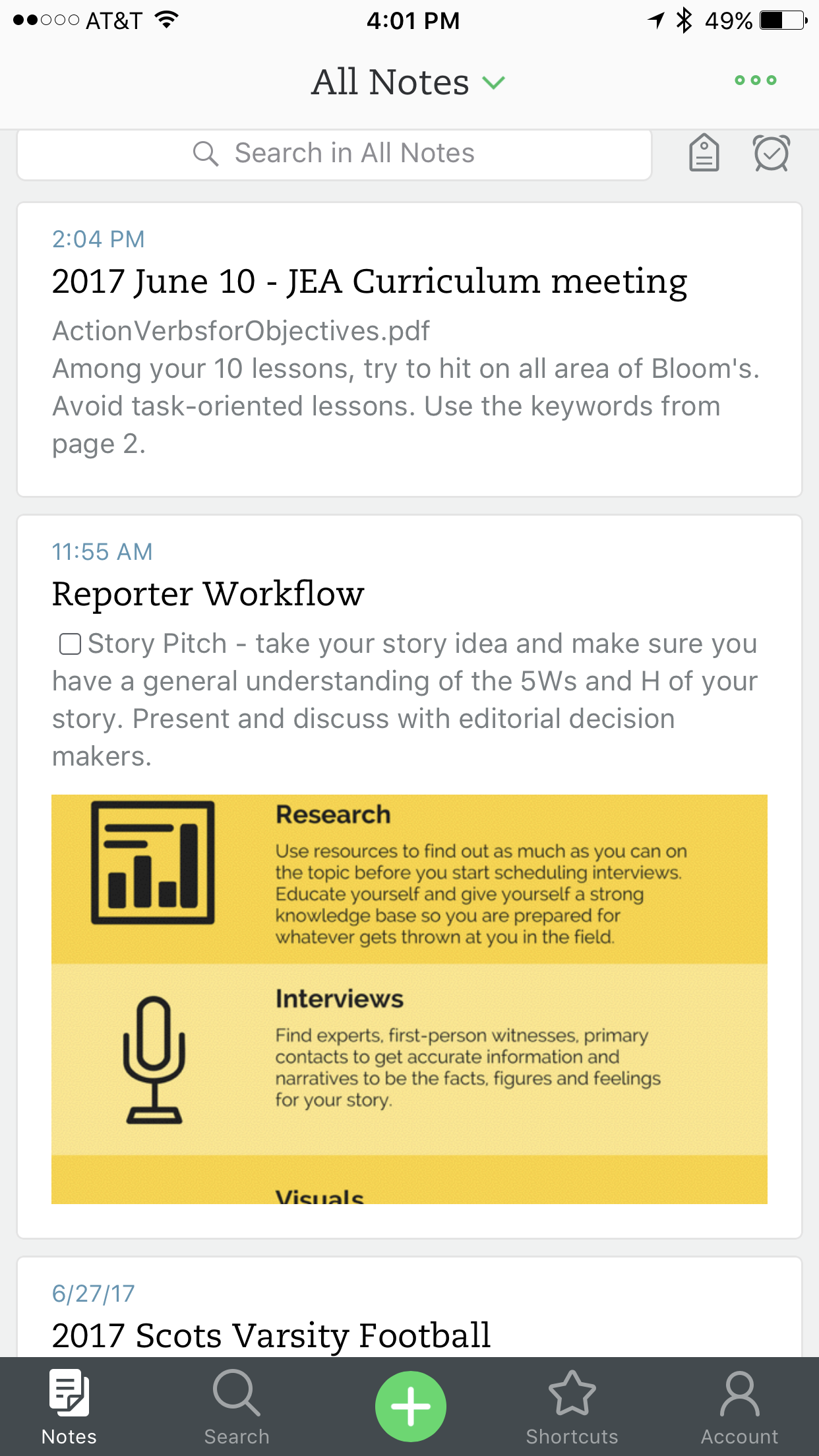 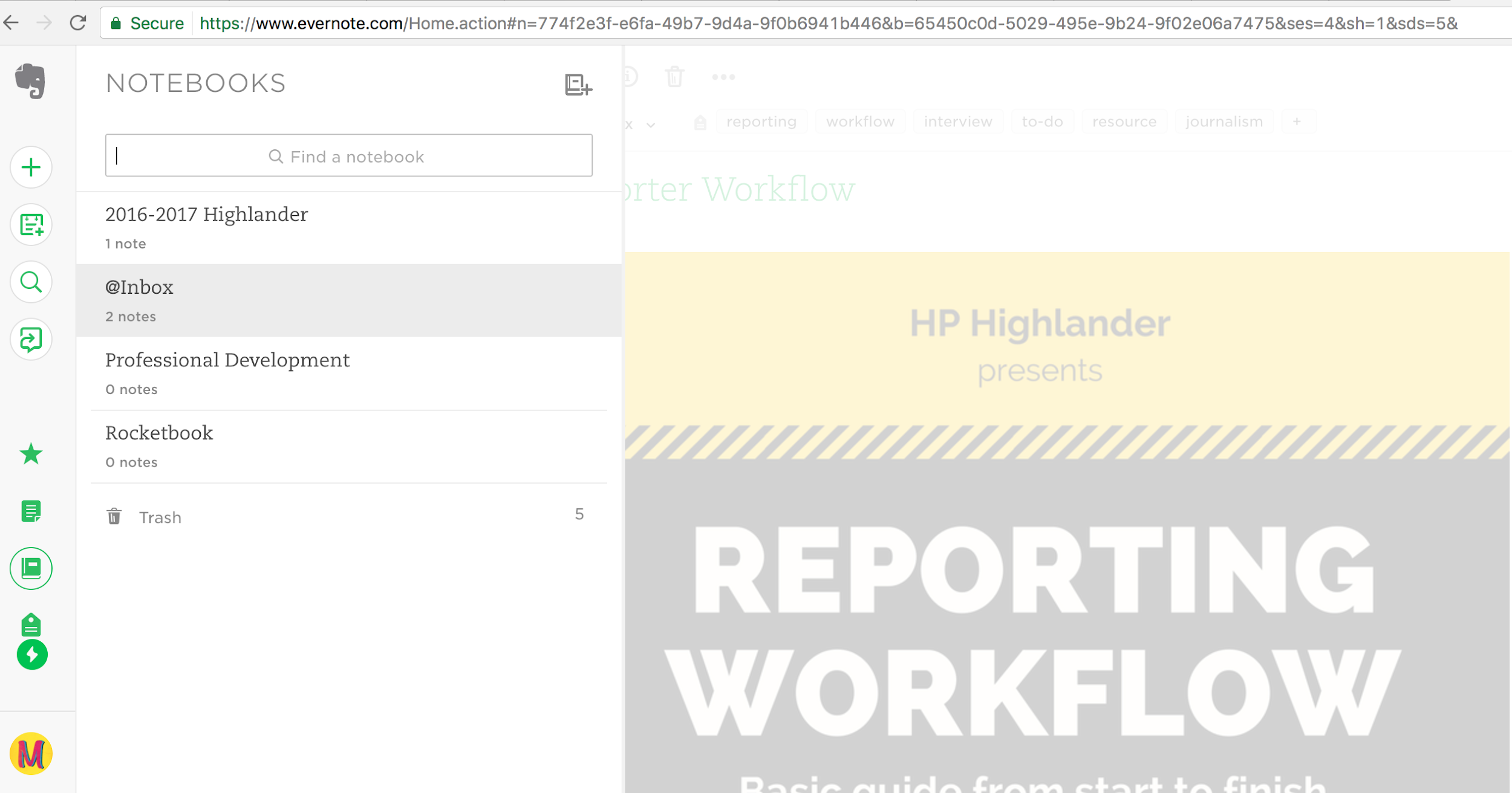 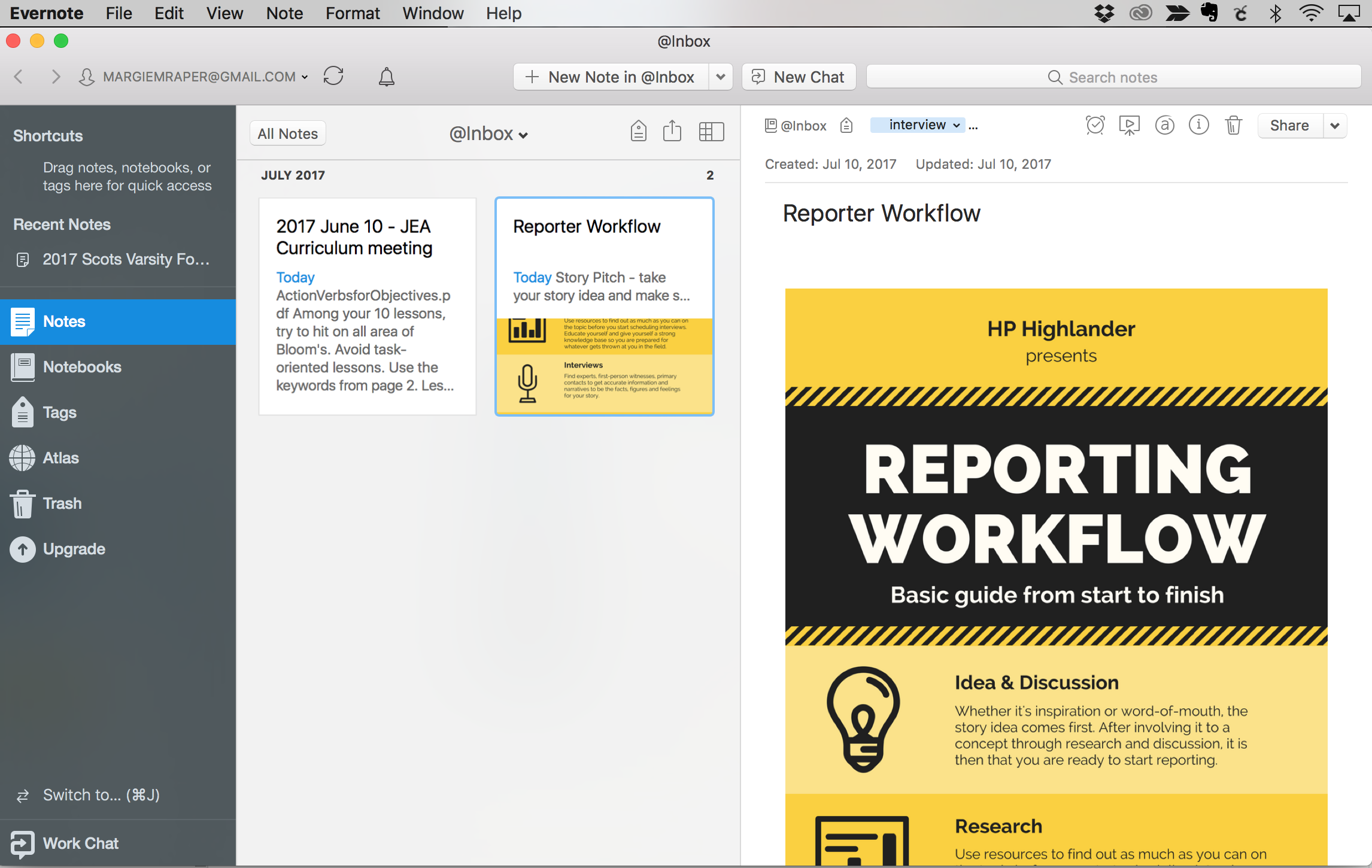 web version
mobile version
desktop version
Additional plug-ins
Webclipper - web clippings
Skitch - drawing, annotations
Scannable
Popularity of Evernote means lots               of third-party options
[Speaker Notes: Plug ins for computer are free downloads. 
Webclipper doesn’t have an exact mobile app. There are paid versions of webclipper apps
Skitch does have a free mobile app.]
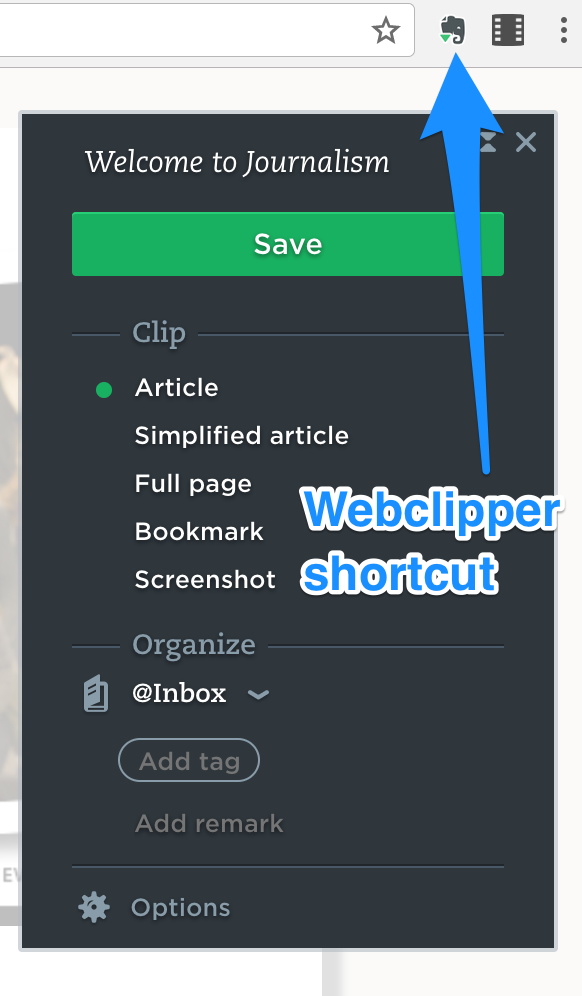 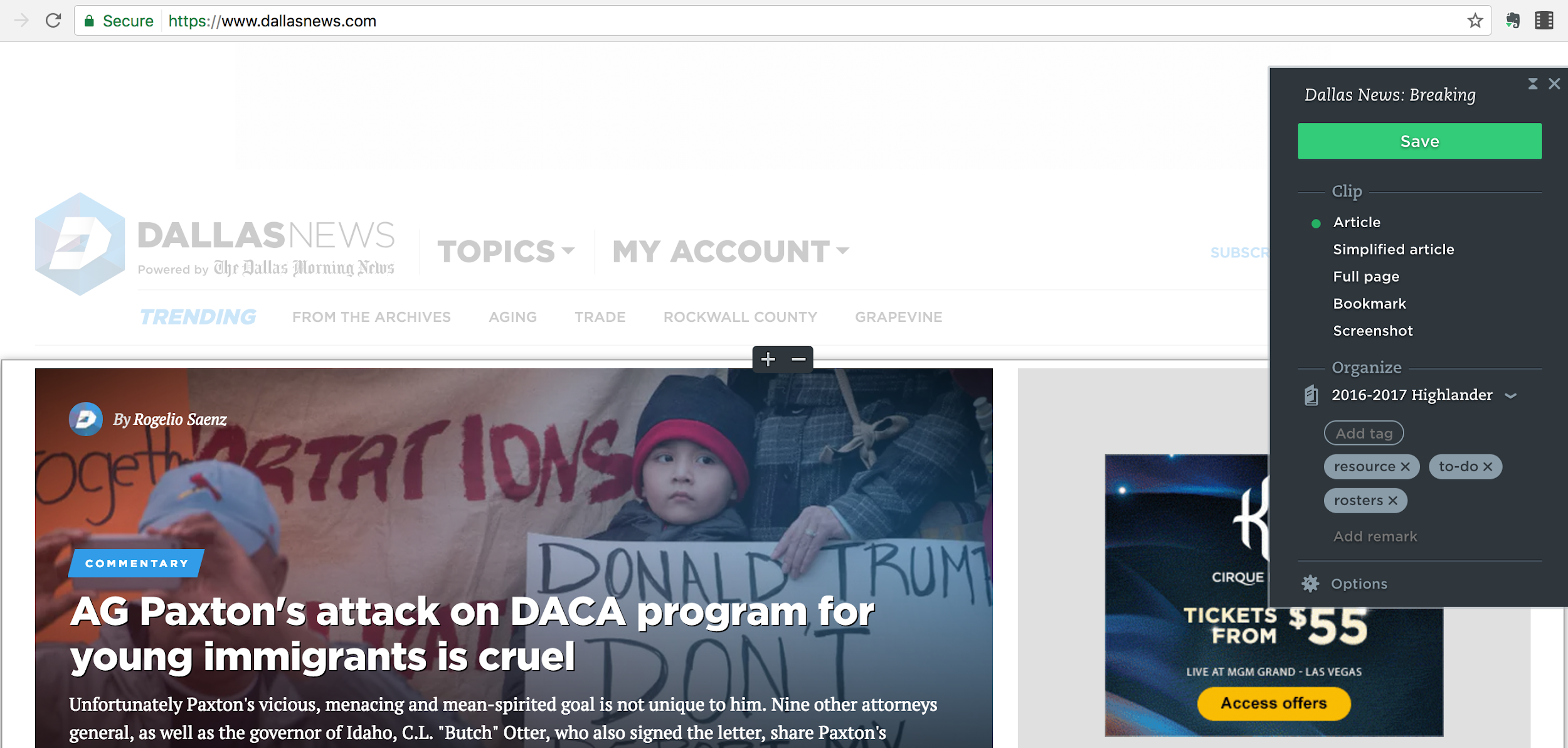 Webclipper
[Speaker Notes: Webclipper is a short cut]
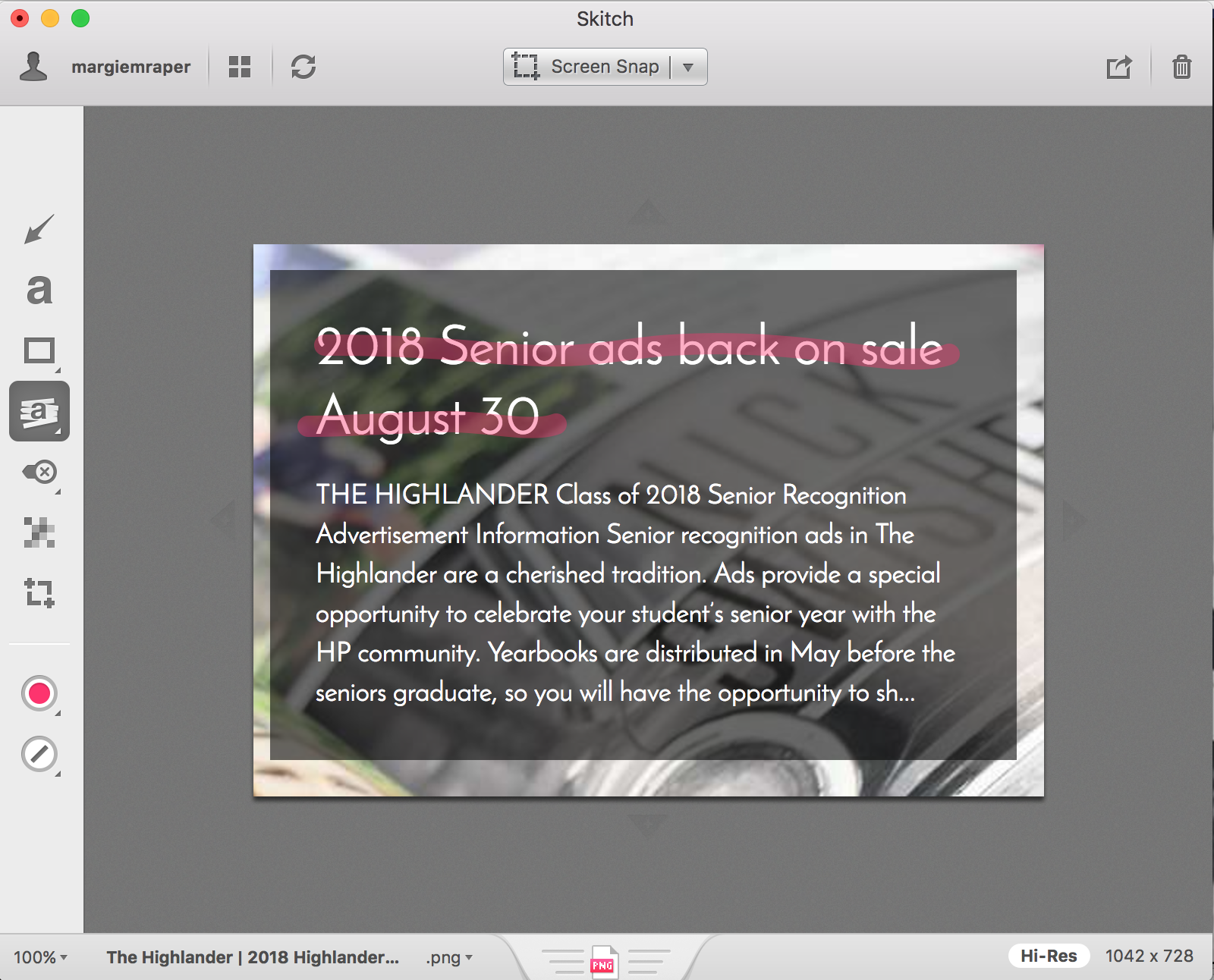 Skitch
[Speaker Notes: Skitch is a plugin for Evernote that lets you draw and mark up screenshots.]
Set up - Organization
Notebooks
Tags
Make choices how you want to index work
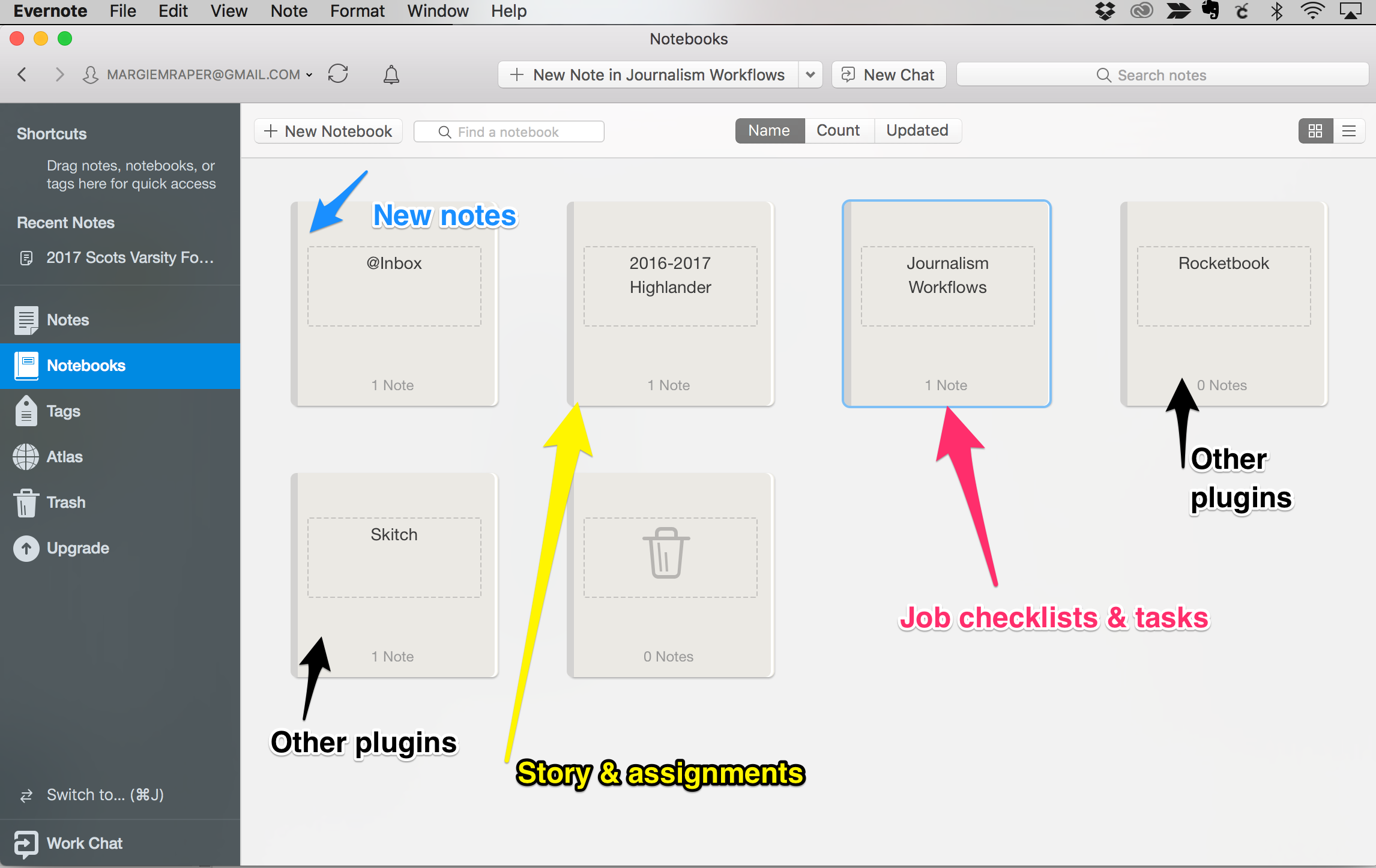 Sample notebooks
Keep them simple
Organization
Notebooks
Create a logical structure for you
Develop staff organization together
Establish naming conventions
Tags
add searchable tags
topics, keywords, authors, tasks, status
Make choices how you want to index work
Naming conventions
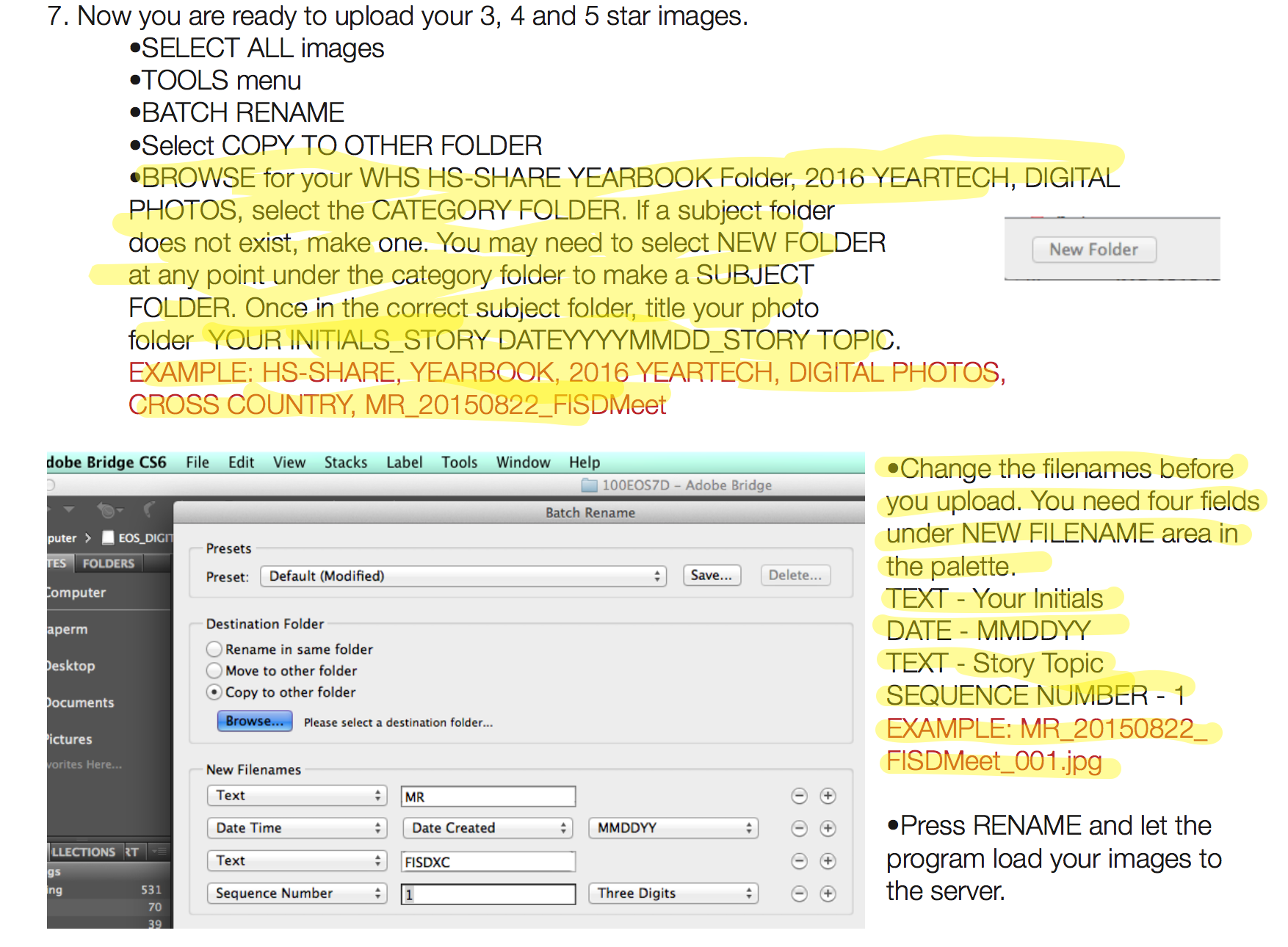 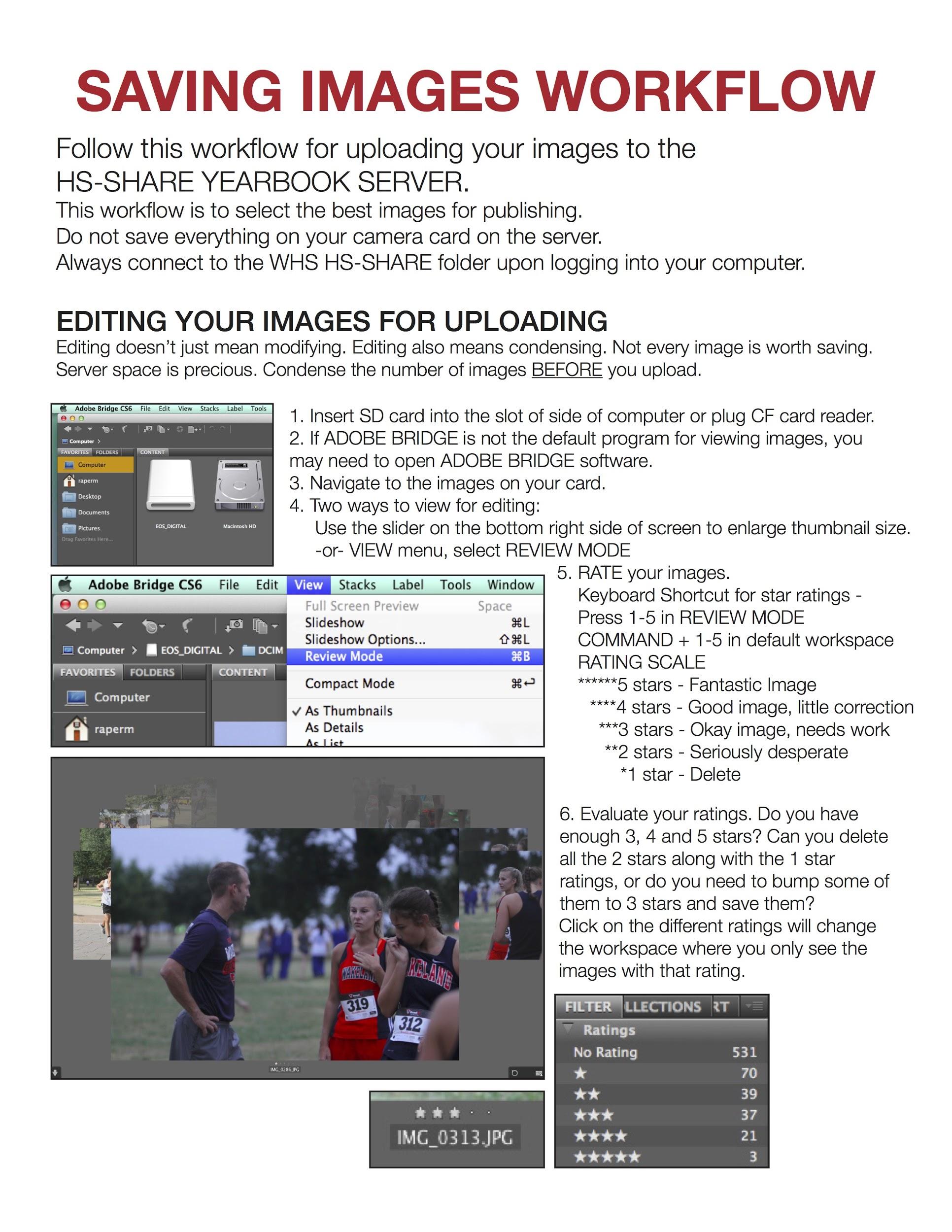 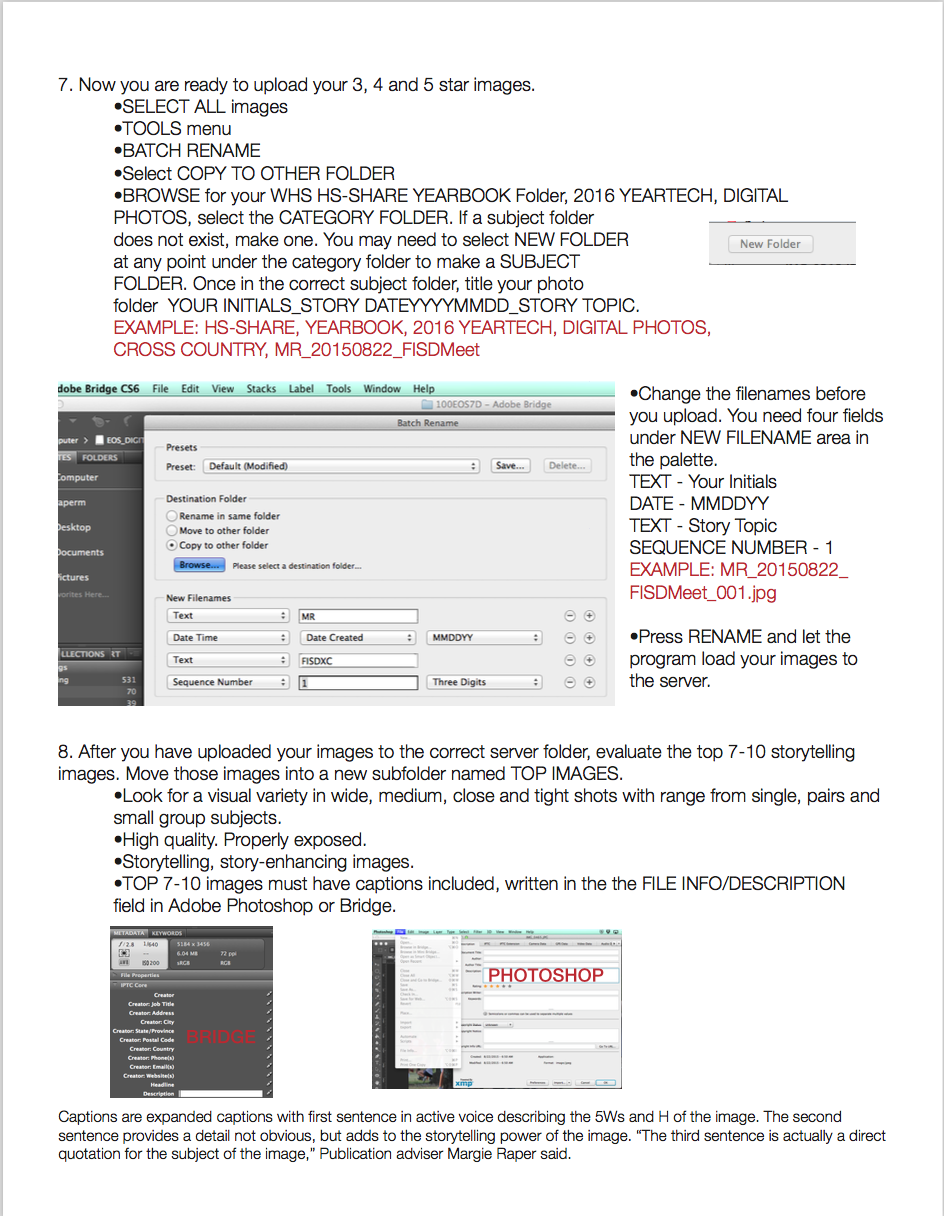 Features
Annotating

Audio recordings

Cloud syncing, sharing
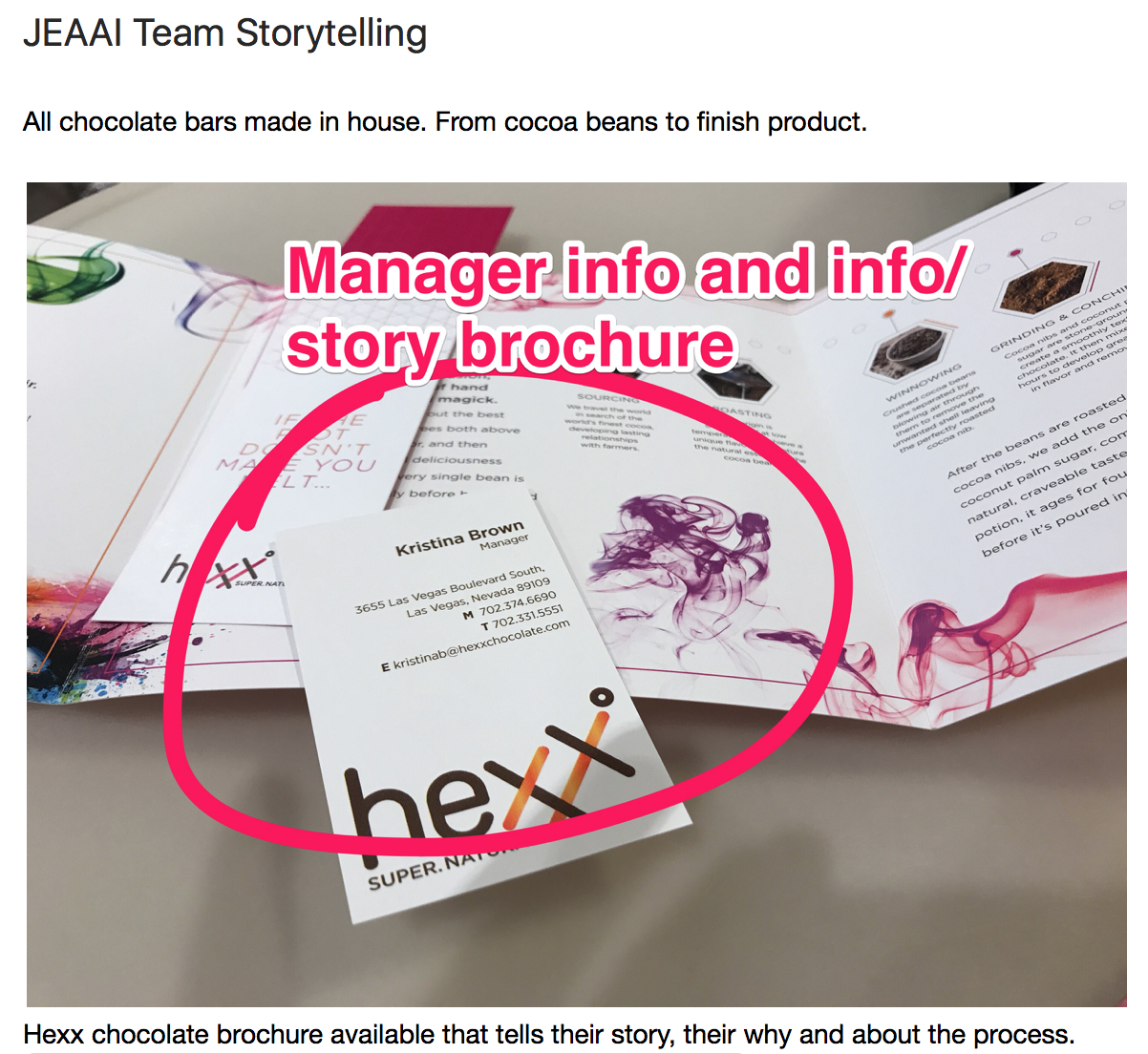 annotation
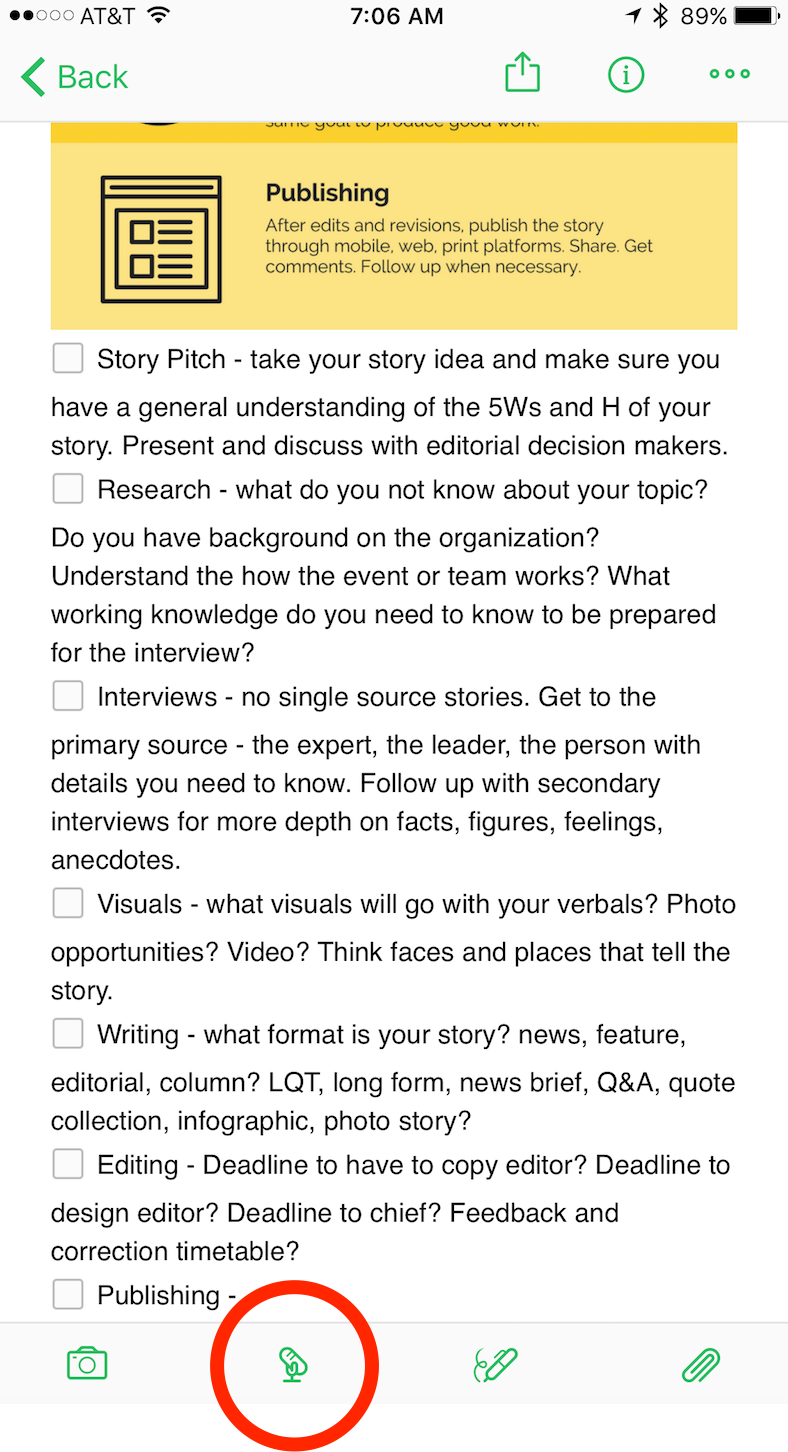 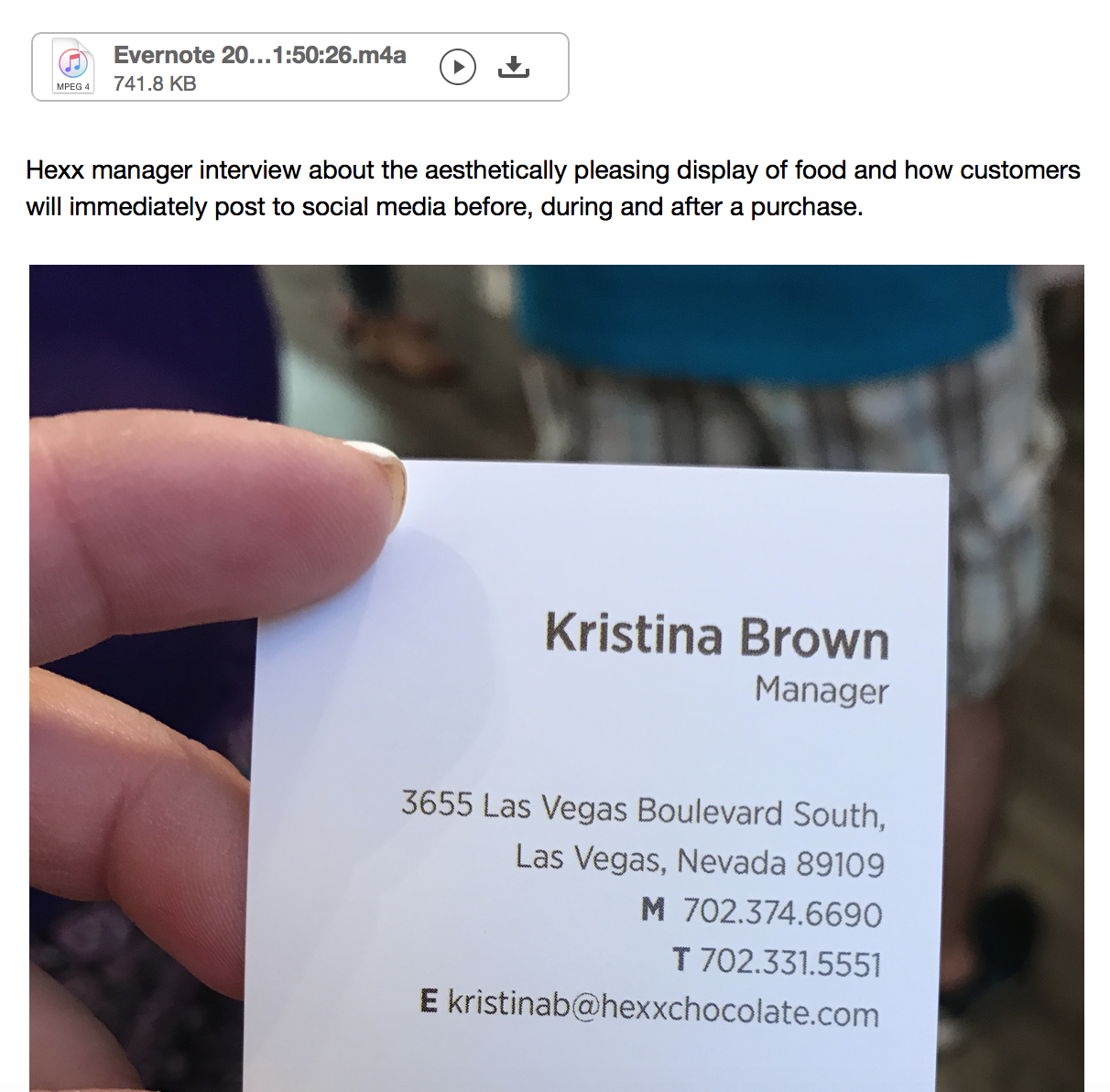 audio recordings
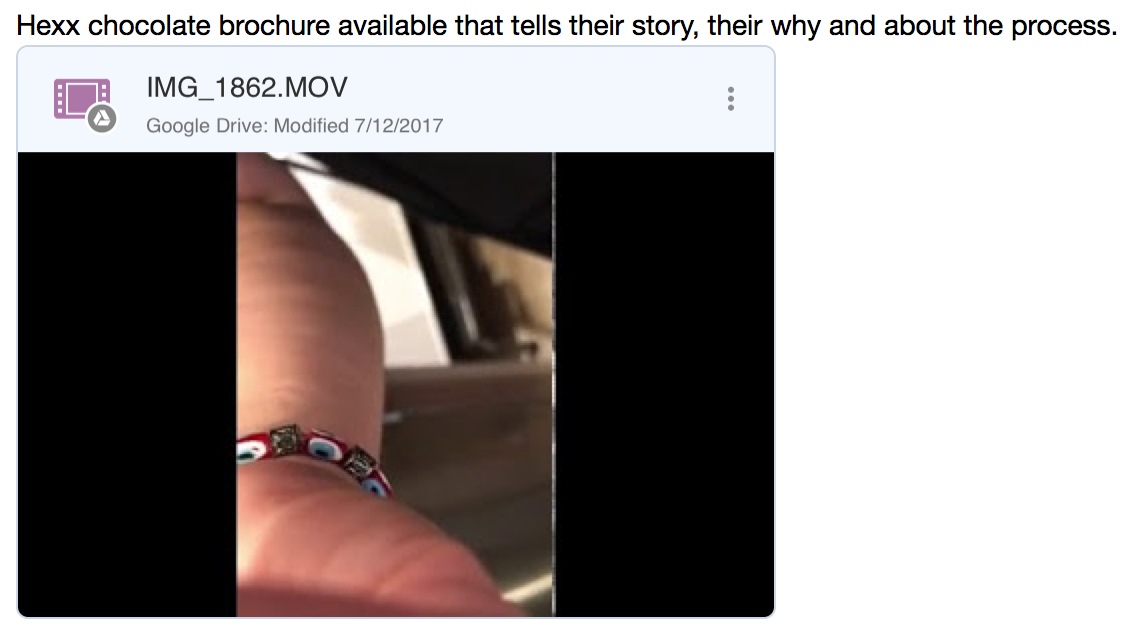 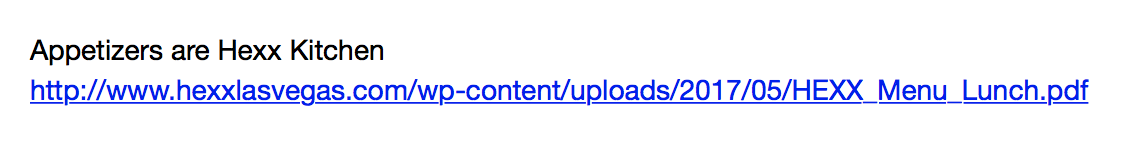 attachments & links
Smart Notebooks Sync with Evernote
Moleskine smart notebooks

Rocketbooks

Cloud syncing, sharing
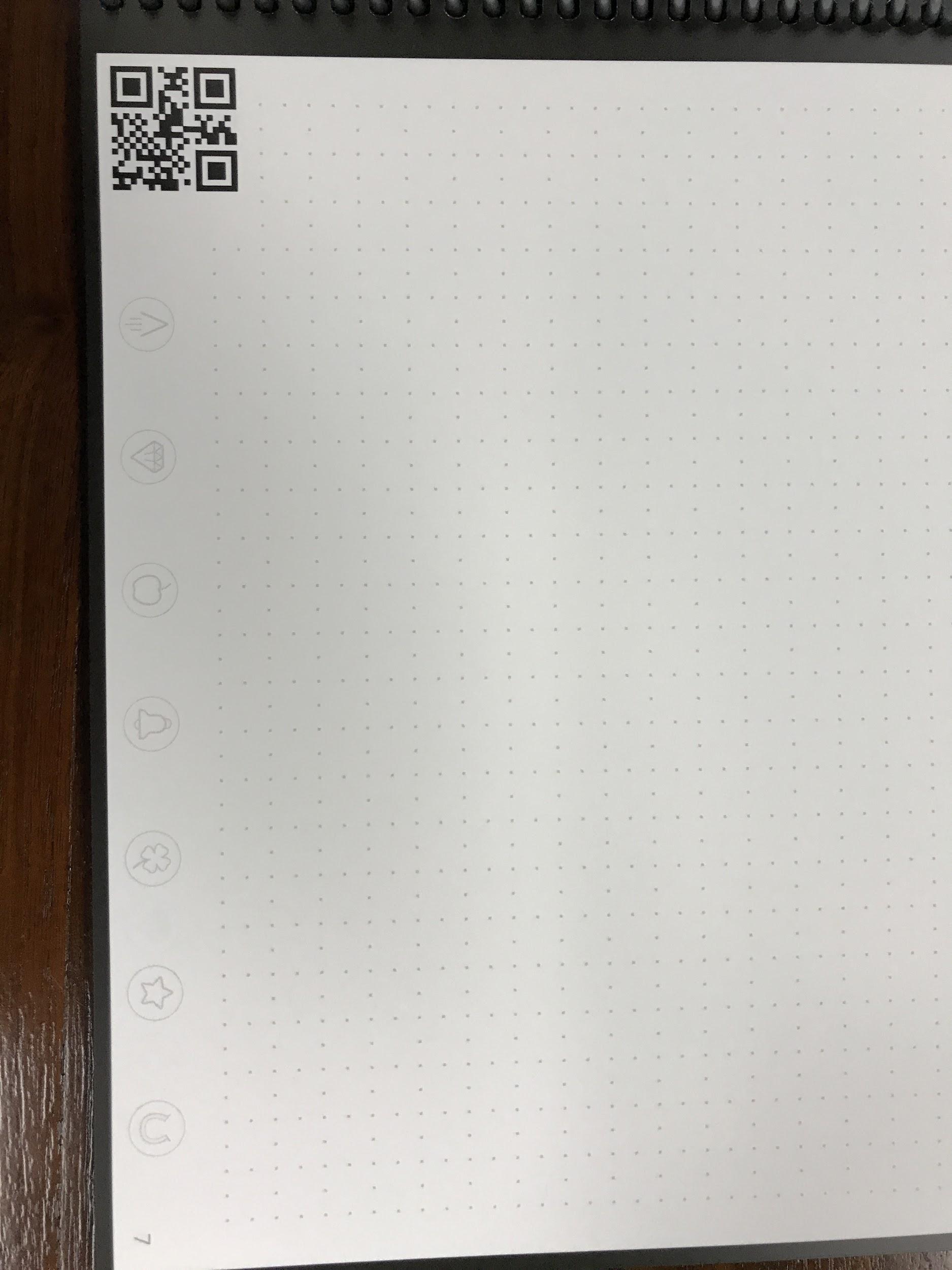 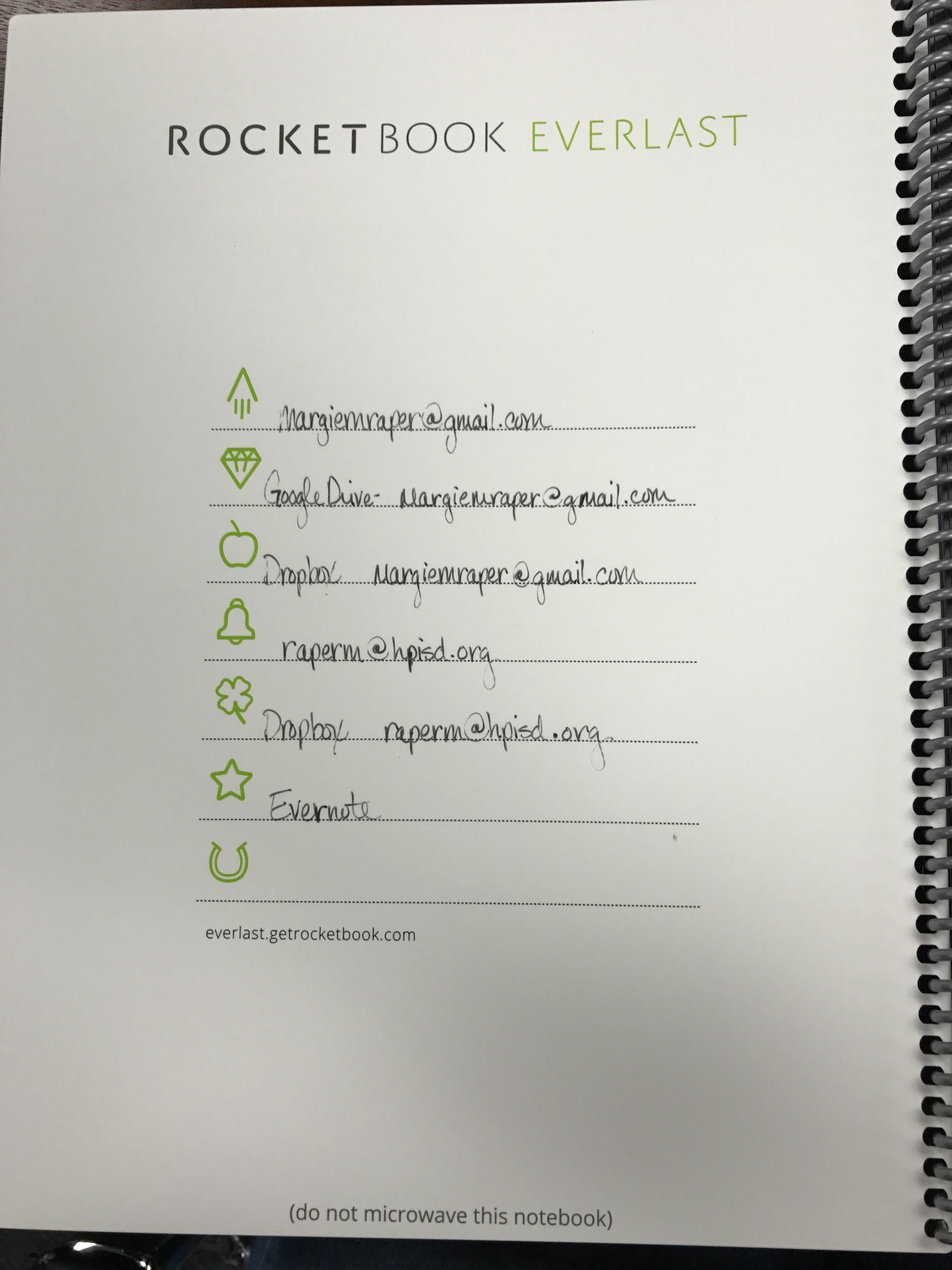 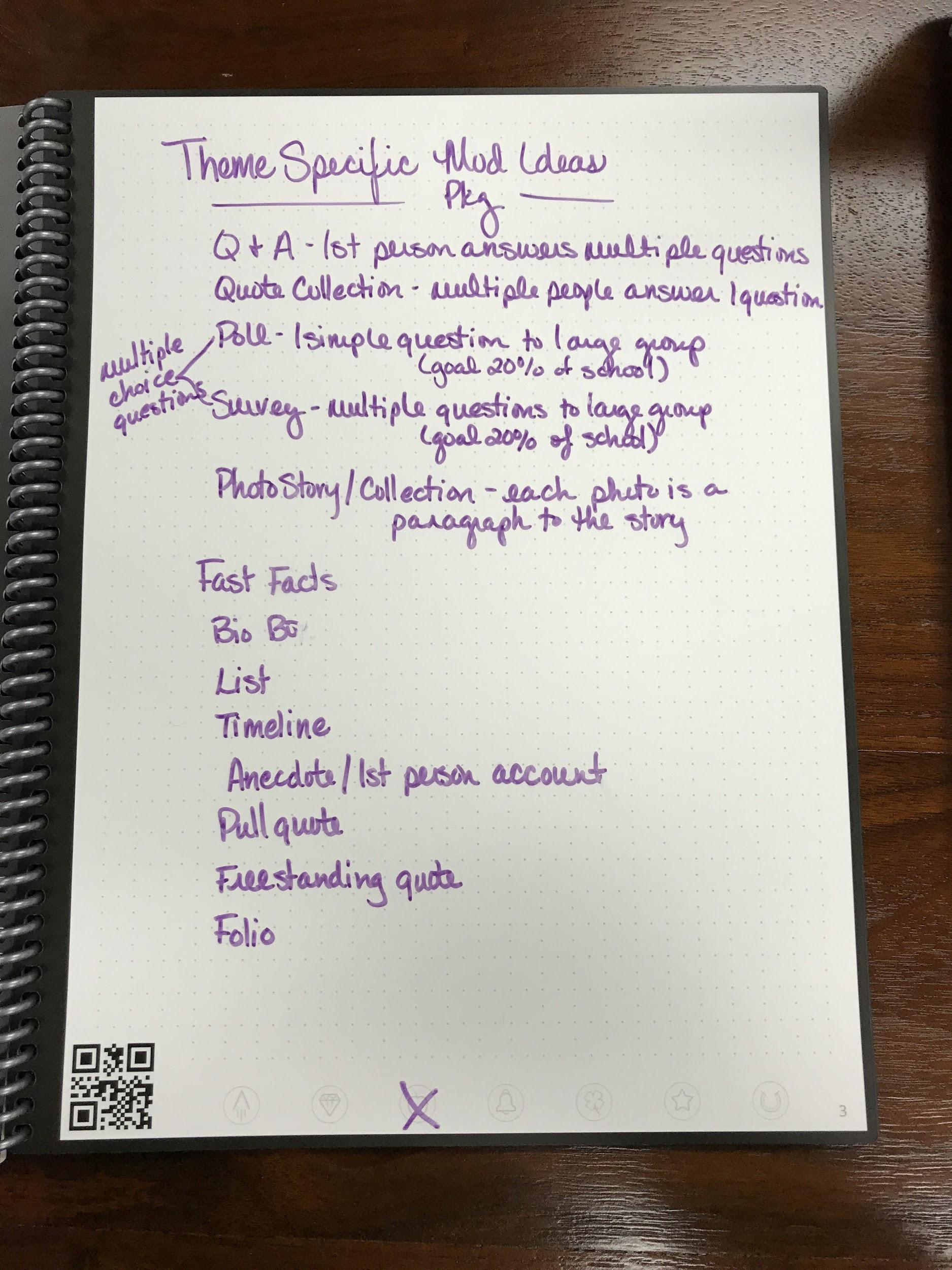 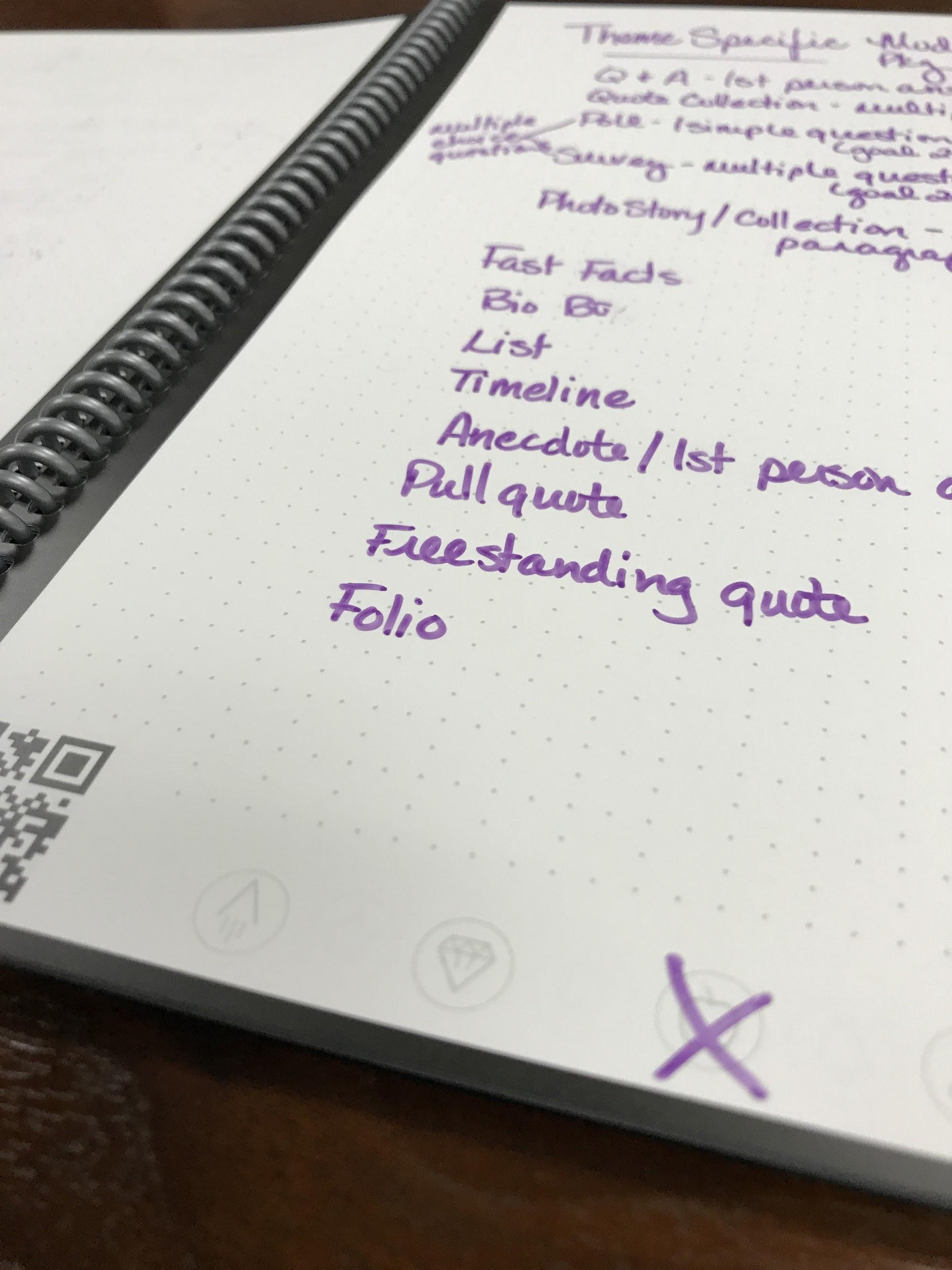 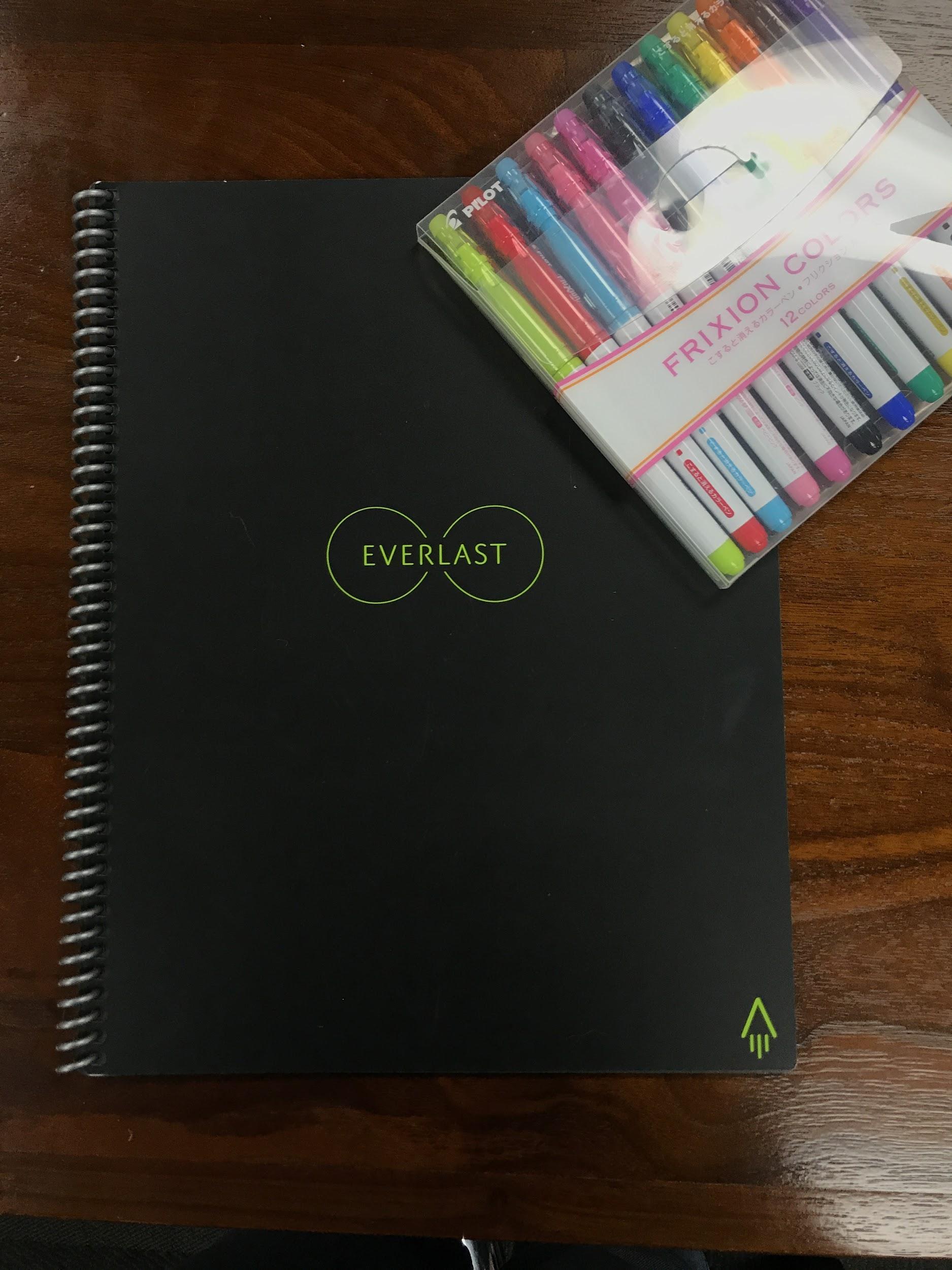 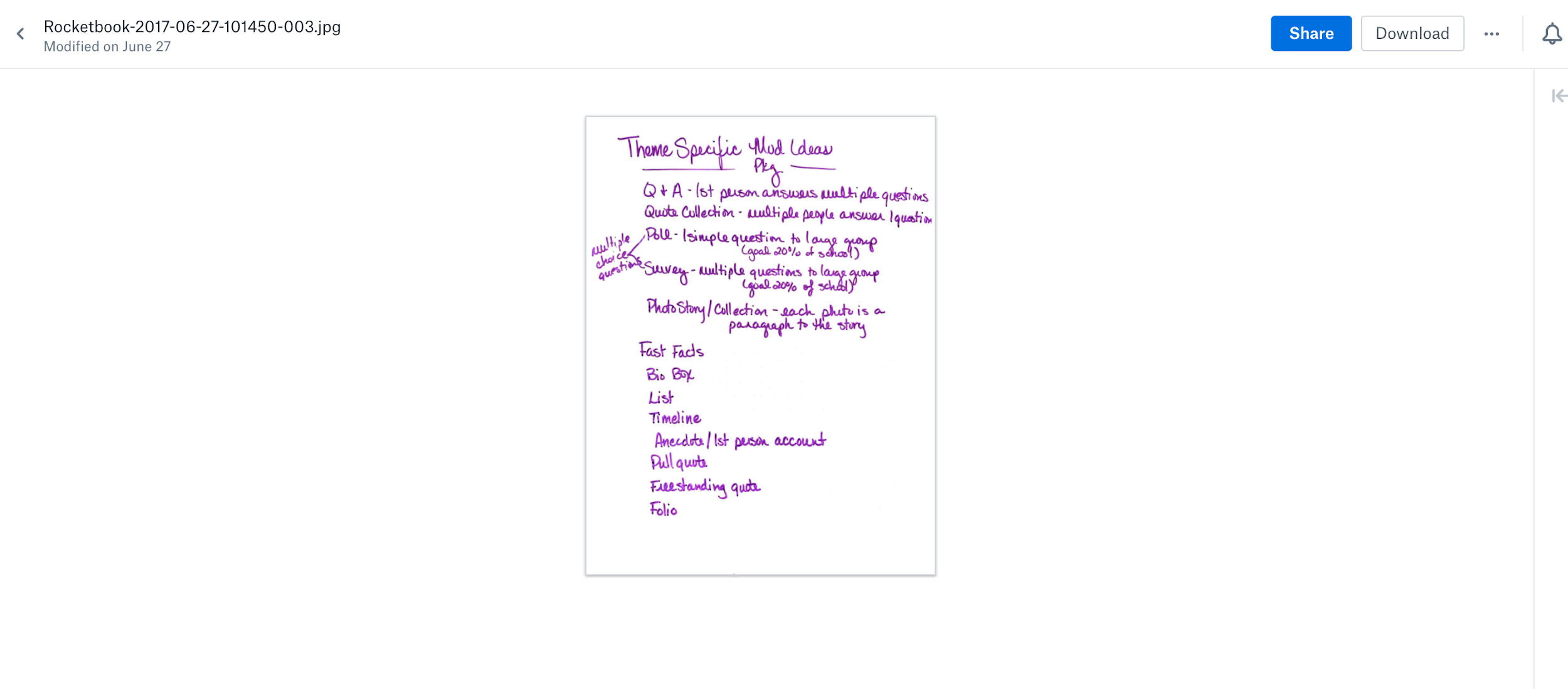 Google Keep Set up
Download the Google Keep app 
Log into Google account on device & desktop
Features
Take notes
Make lists
Capture photos and audio
Digital dictation
Location-based reminders
Labels and color coding
Sharing and collaboration
Quick search for keywords
Sync across devices
Digital Dictation
Record voice memos
When you stop talking, the transcription will automatically pop up on the screen.
The transcription becomes a new note.
Title your note.
Notes may have photos, drawings, recording and checkboxes.
Additional edits available date & time, location, colors, labels and collaborators
Feature in mobile app only, syncs with web
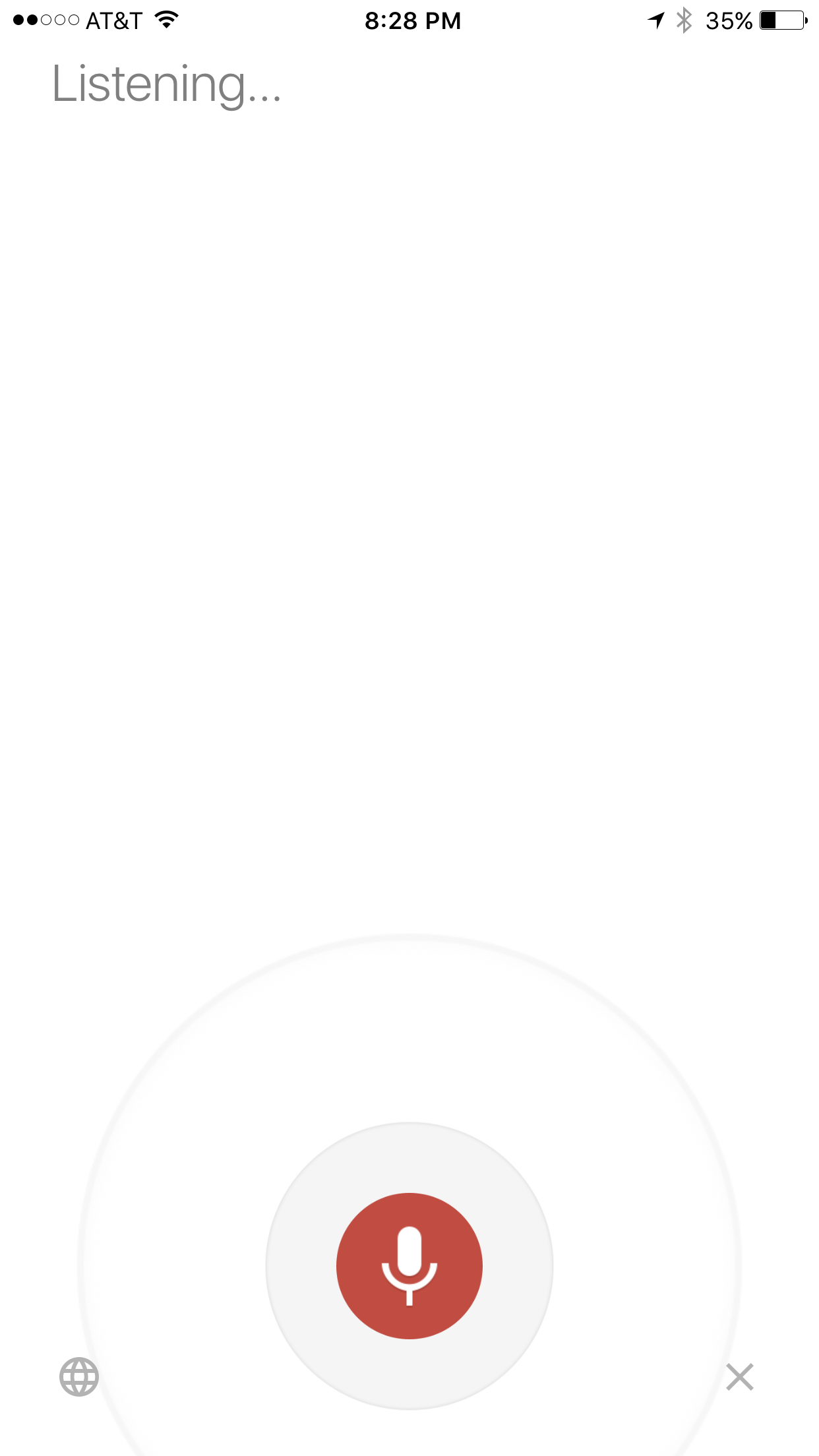 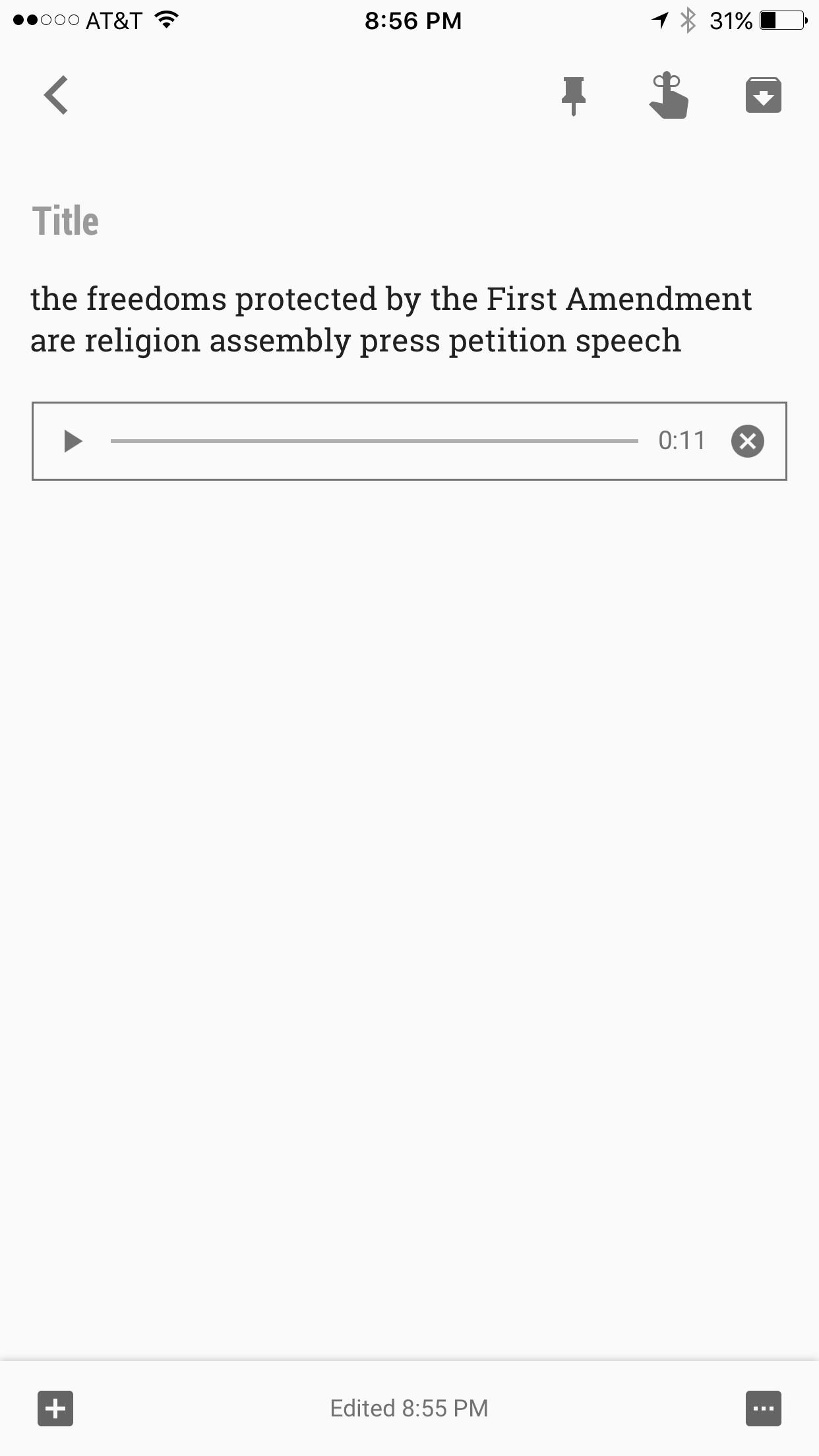 Optical Character Recognition
Read your handwriting and transcripts to text for you
Take or load photo of handwritten notes
Select “Grab Text Image”
Keep will transcribe for you.
It’s not perfect, but you can edit.
Then annotate, highlight, draw
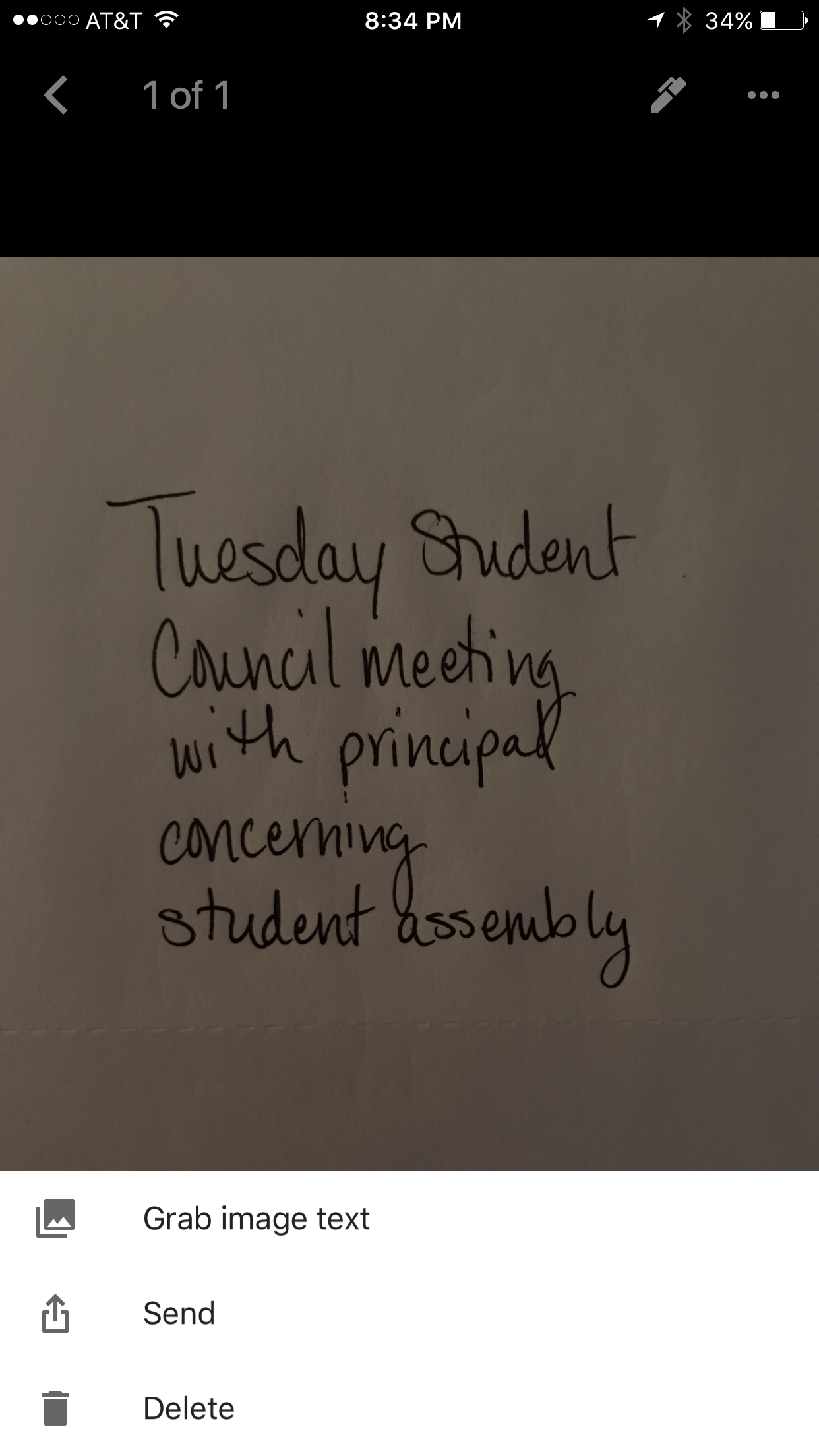 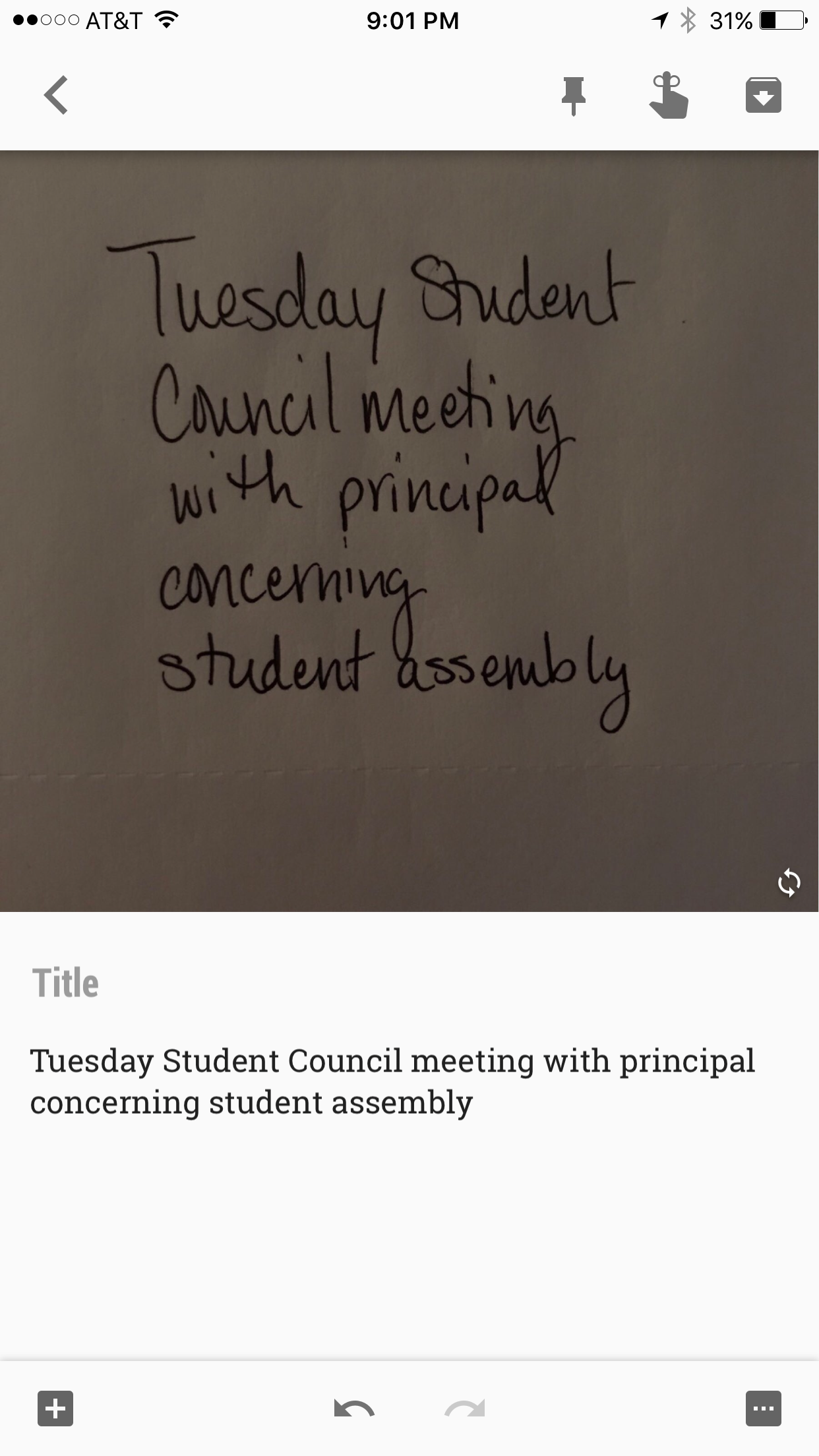 Tools
Custom features with pen tool for variety           in drawing and annotating
Notes in Keep integrate easily into Google Docs
Color coding
Labels
Set reminders 
Reminders can sync with Calendar and SMS text notifications
Reminders based on Locations with Addresses
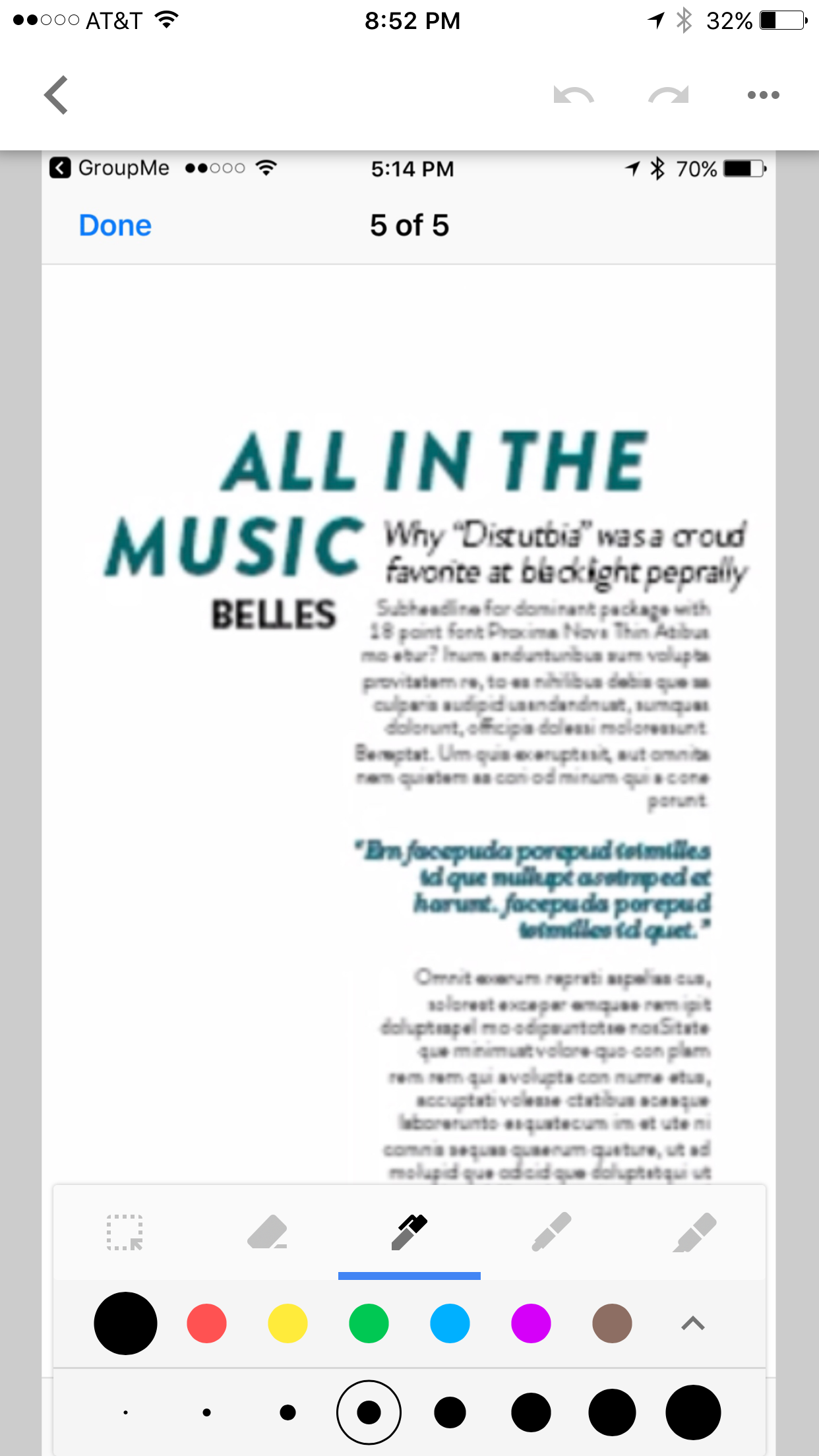 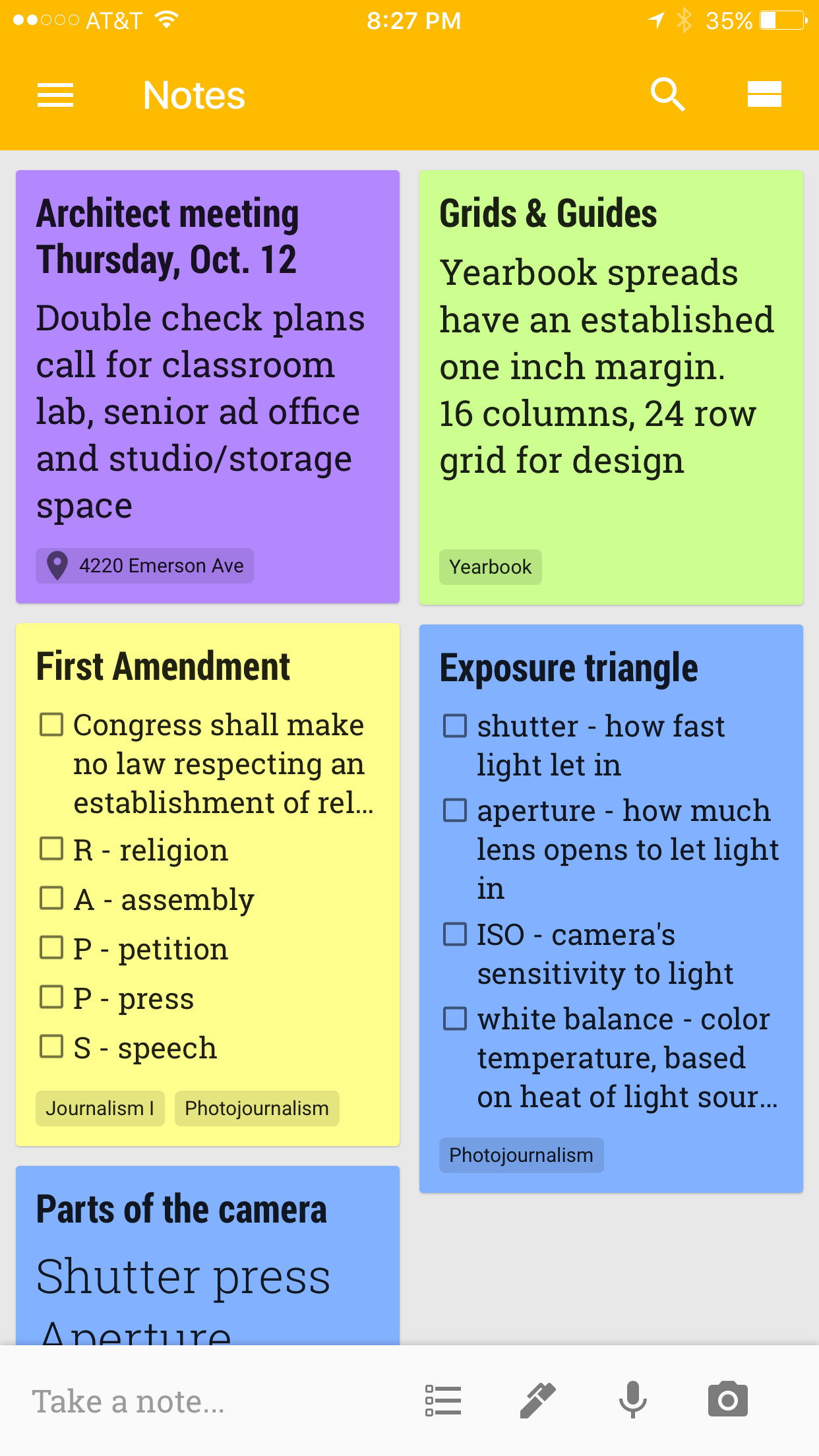 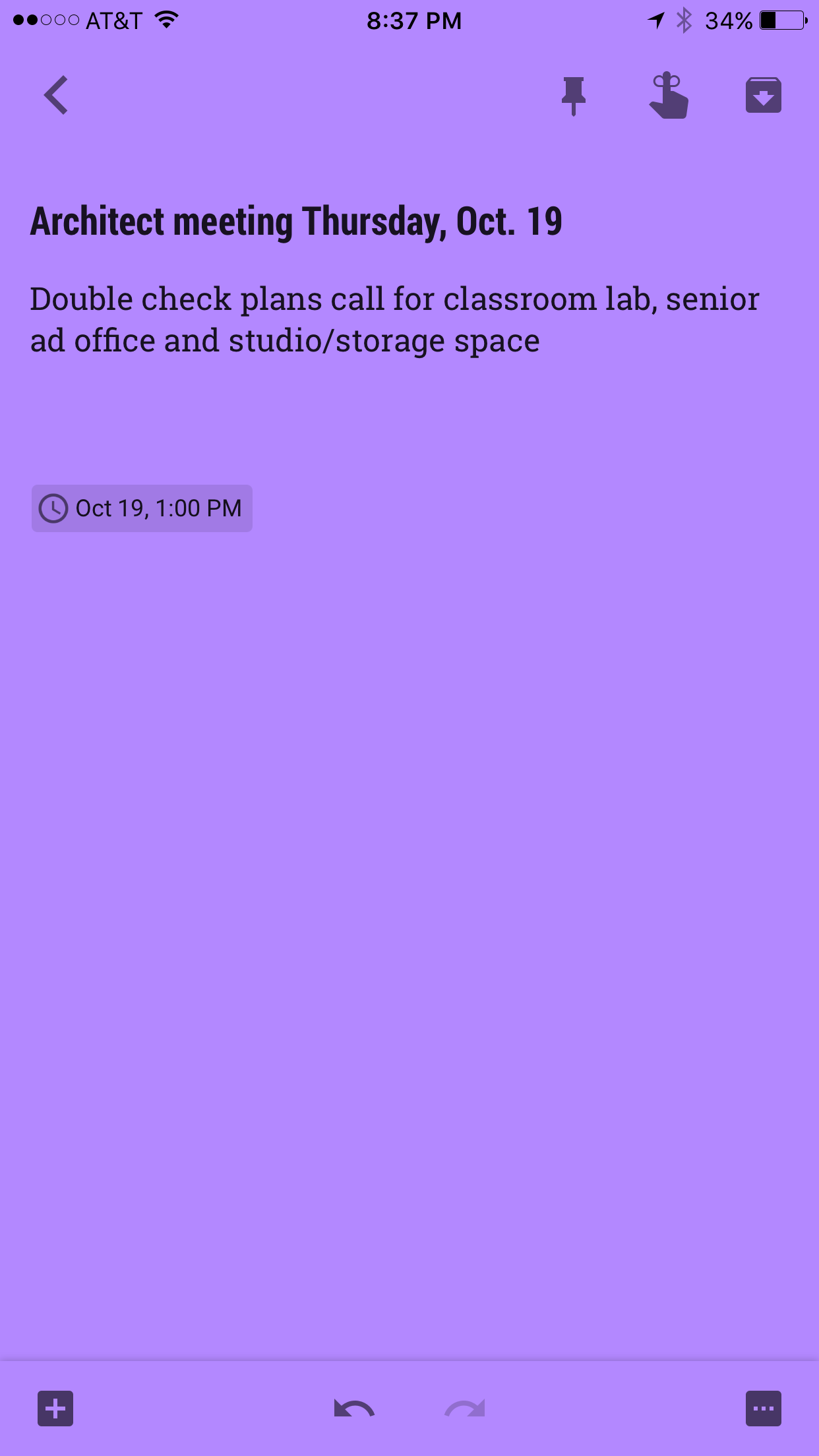